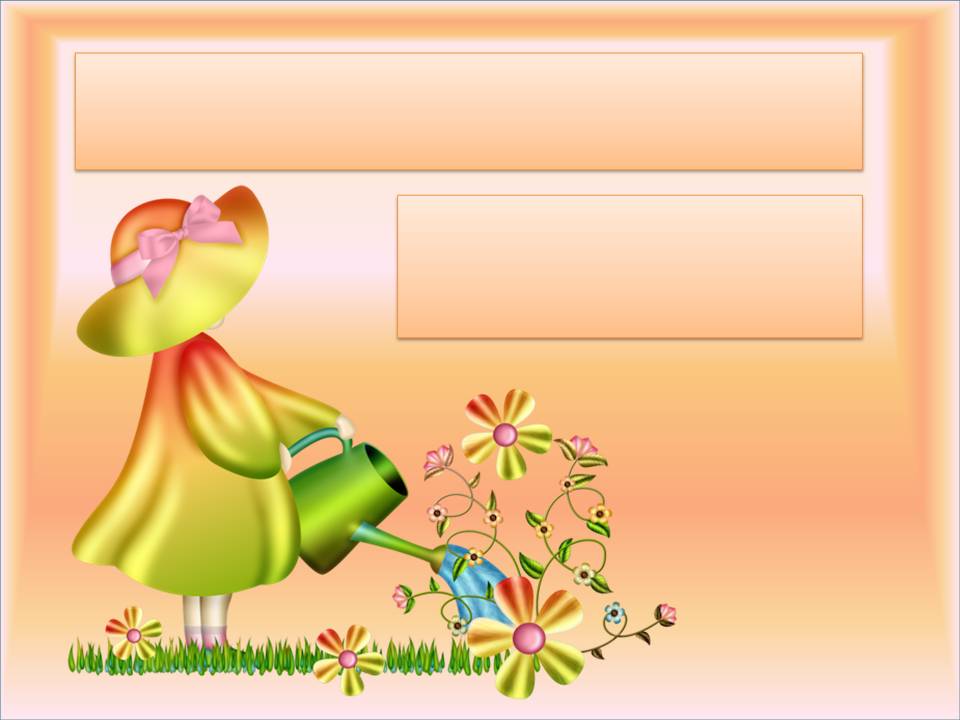 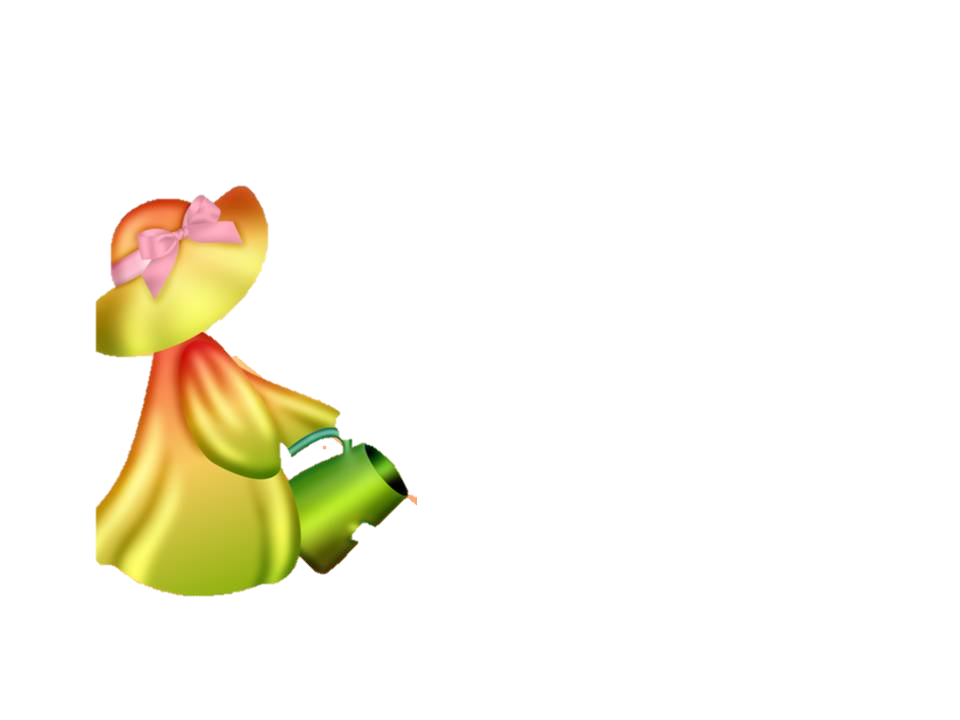 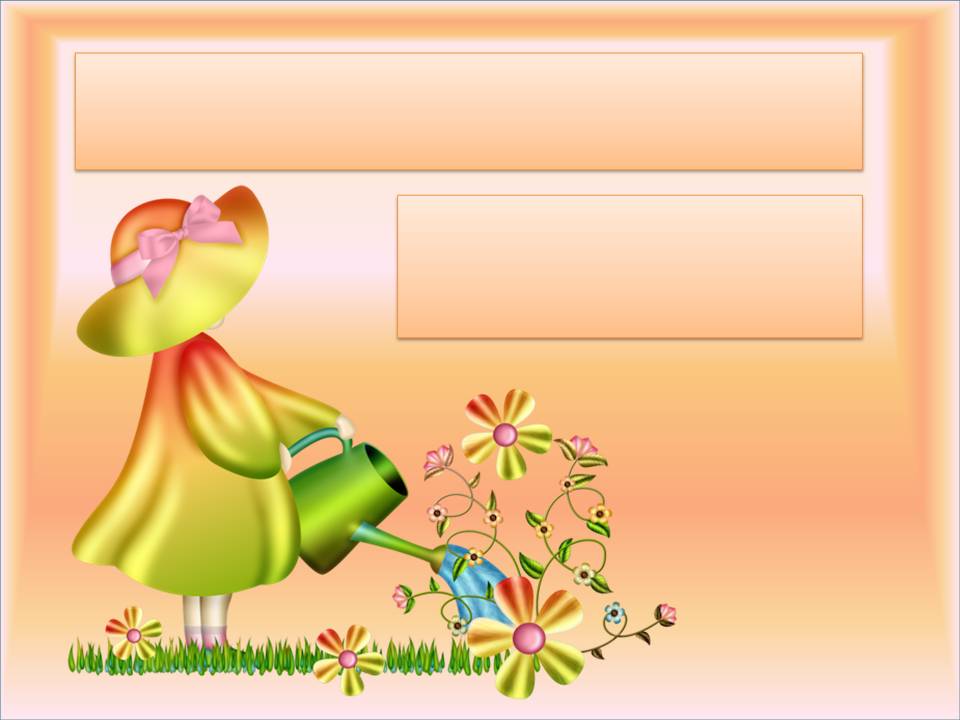 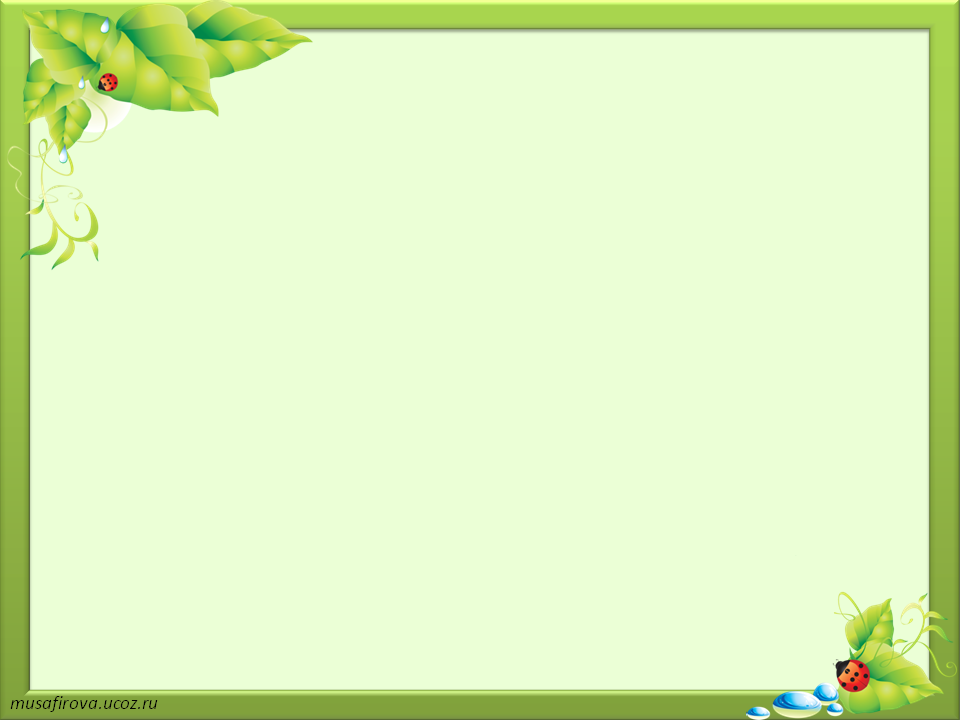 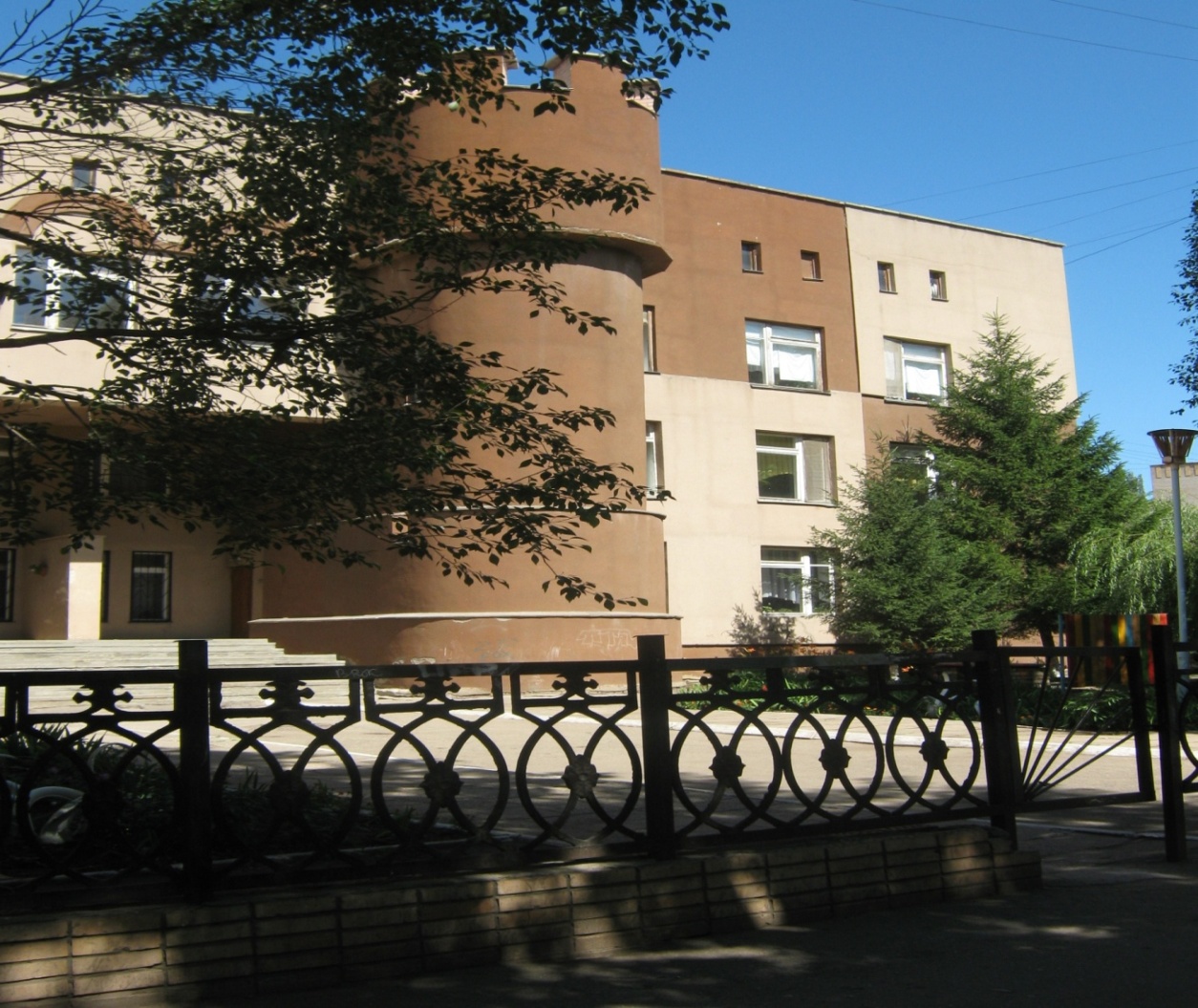 Муниципальное бюджетное дошкольное образовательное учреждение 
«Центр развития ребенка – детский сад №455» 
городского округа Самара
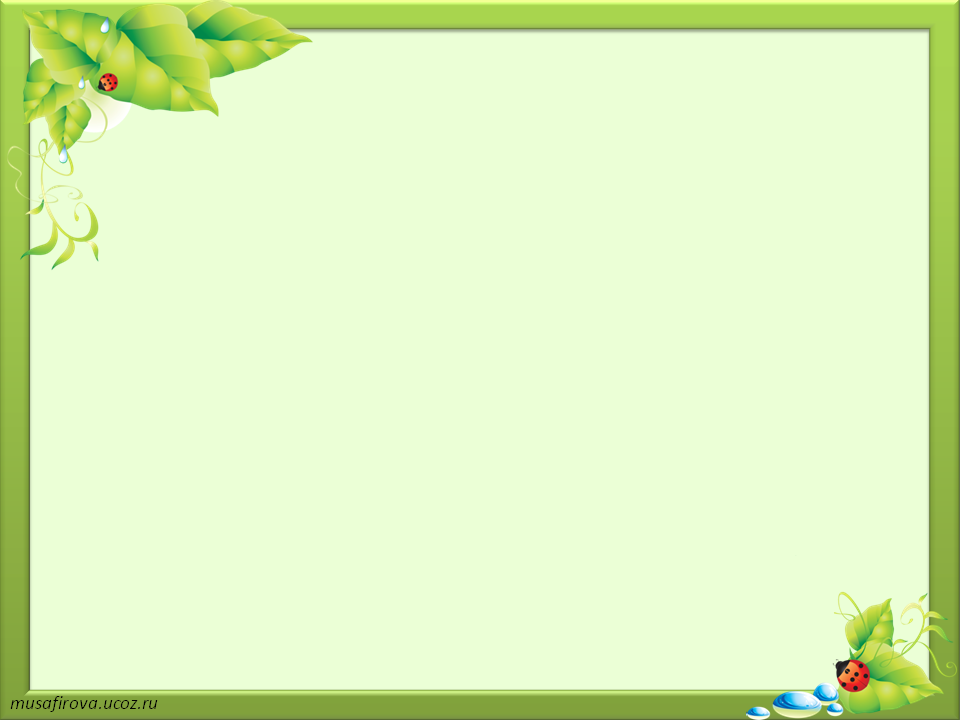 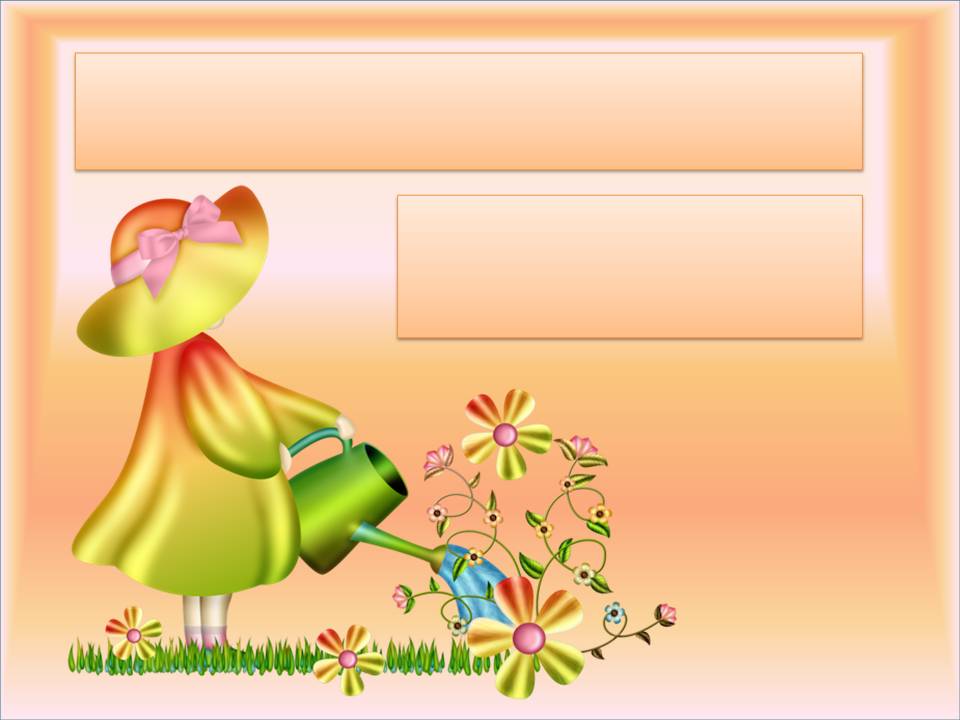 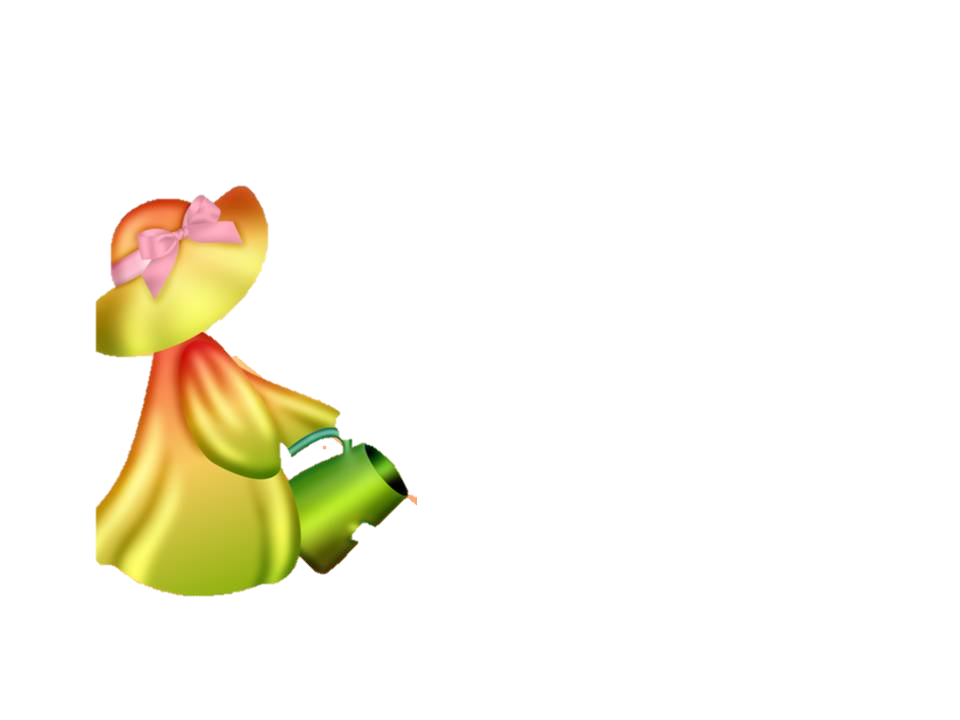 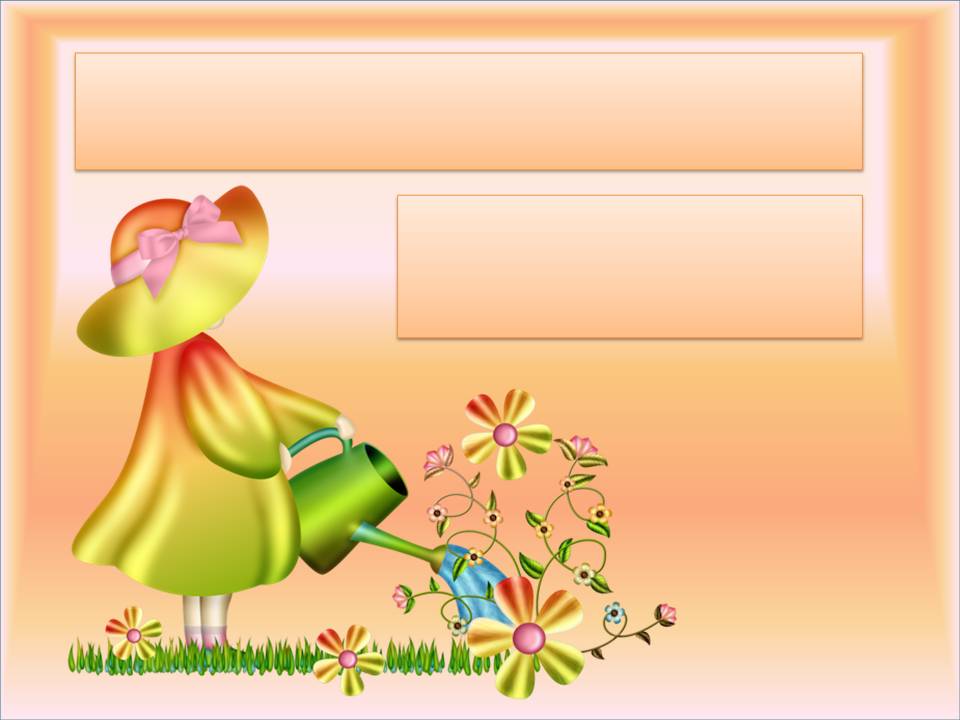 Позитивная социализация дошкольников через формирование положительного
отношения к труду и творчеству.
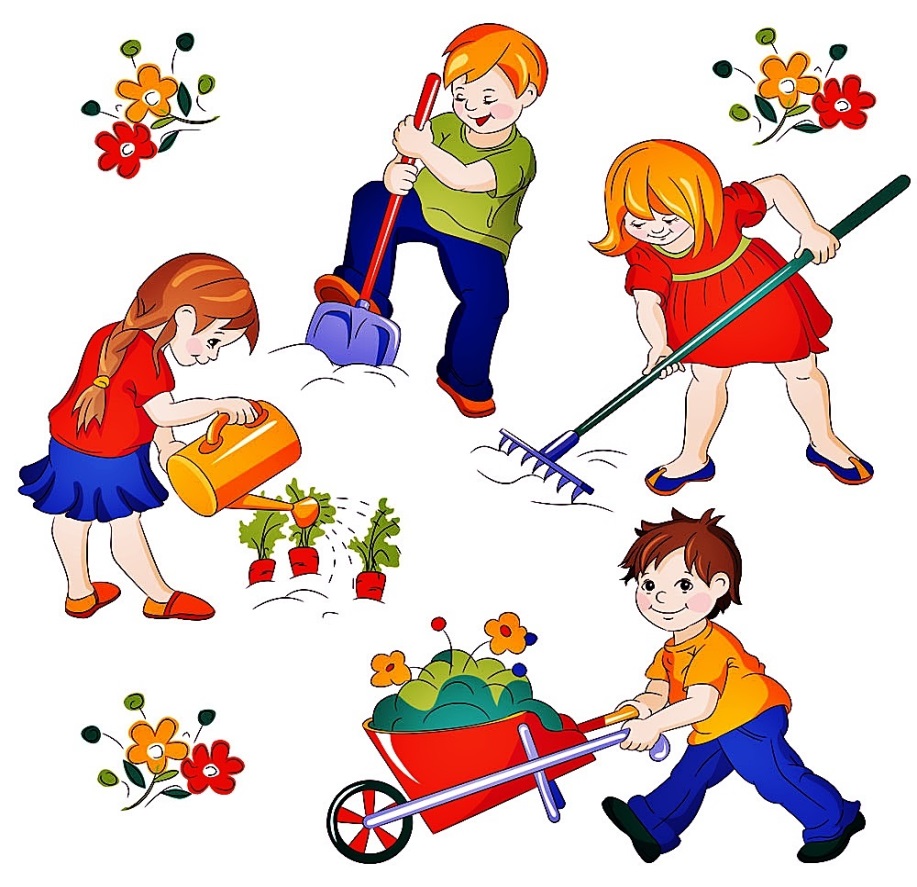 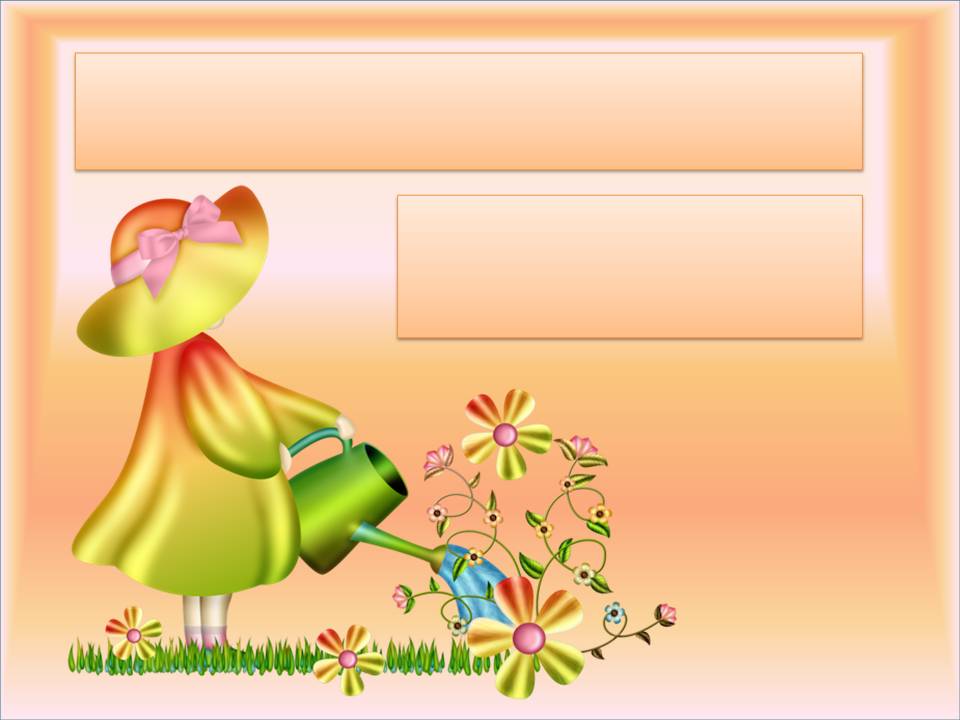 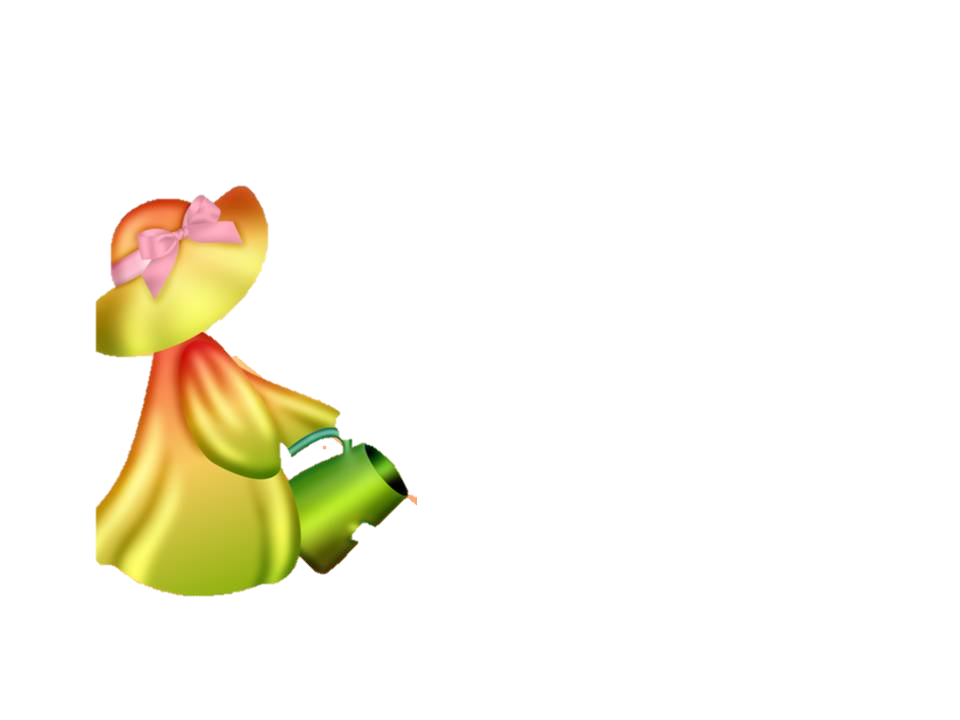 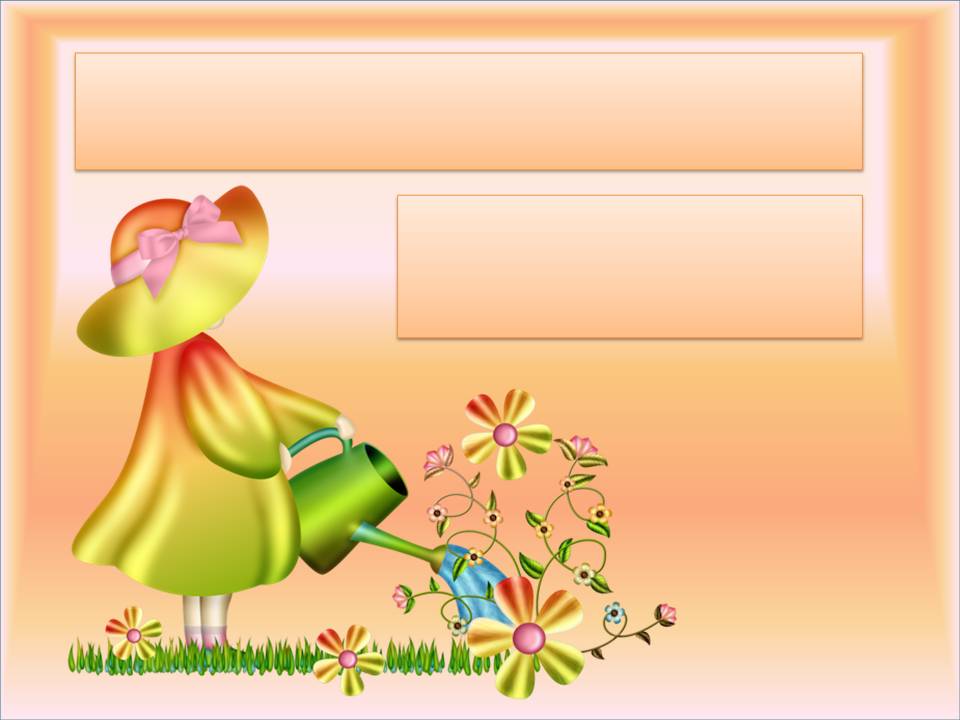 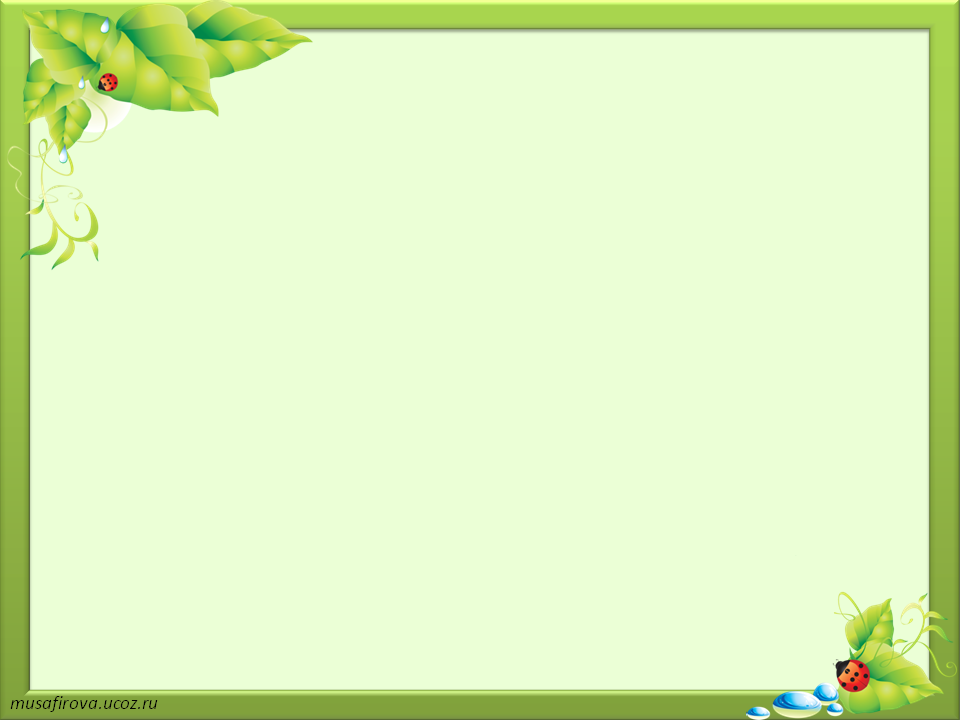 Цель: Разработать комплект педагогических средств для позитивной социализации дошкольников через приобщение детей к труду и творчеству.

Задачи:
- разработать и внедрить учебно-методический комплекс для позитивной социализации у дошкольников через формирование положительного отношения к труду и творчеству;
- сформировать предметно-развивающую среду, способствующую положительному отношению и интересу к труду и творчеству.
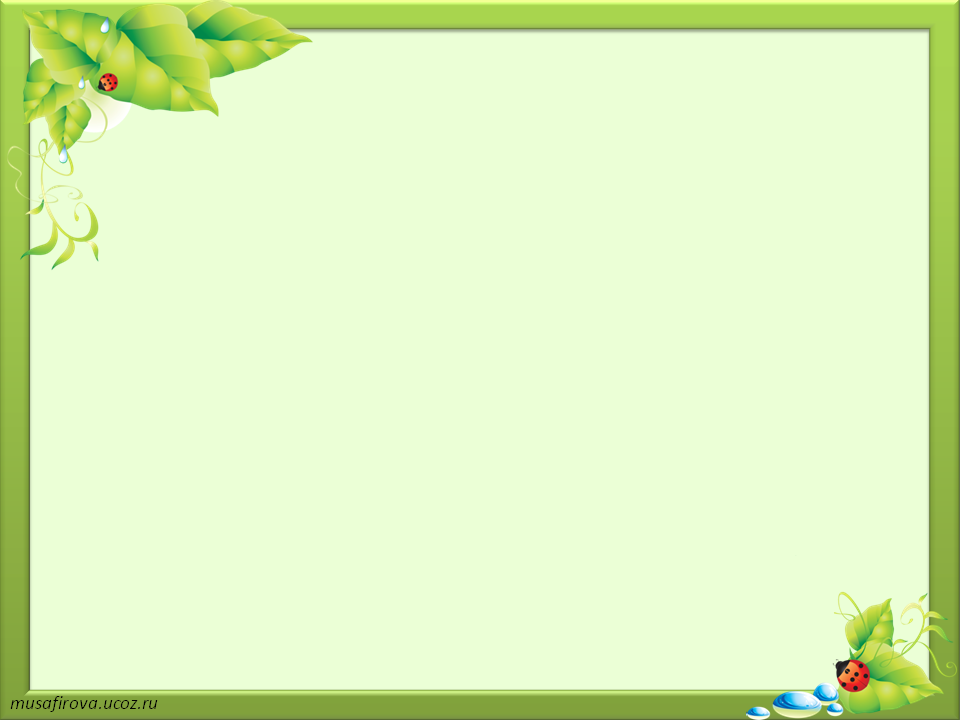 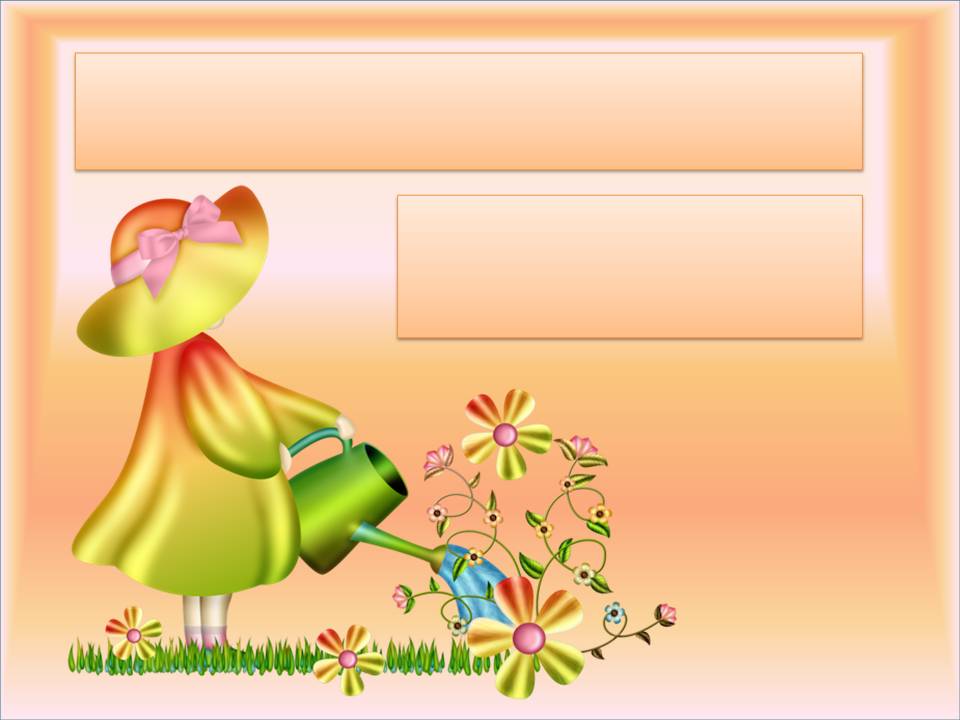 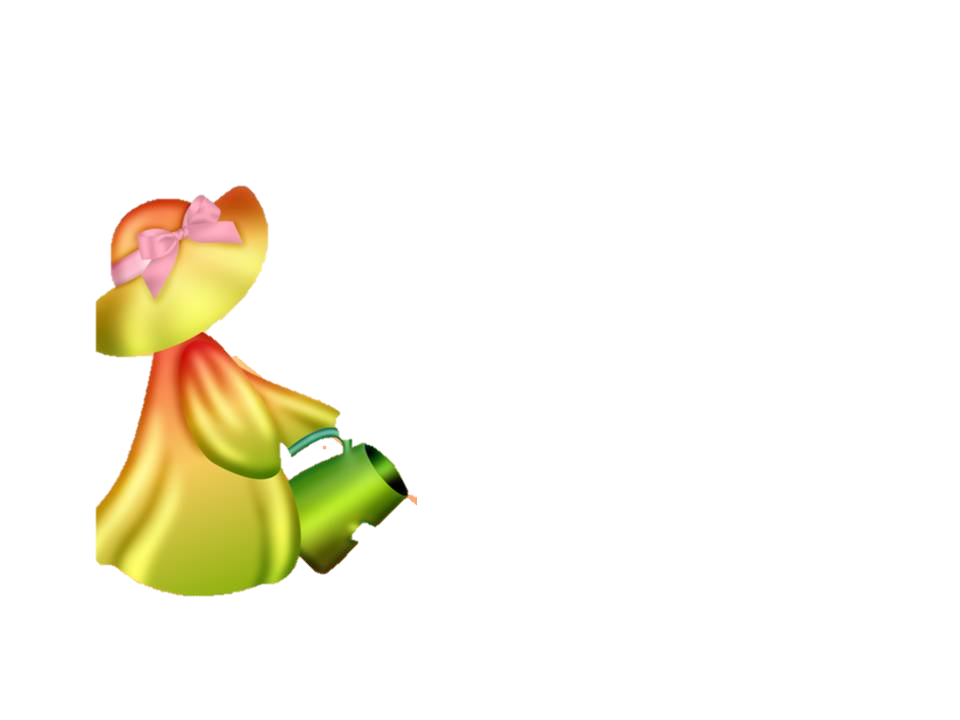 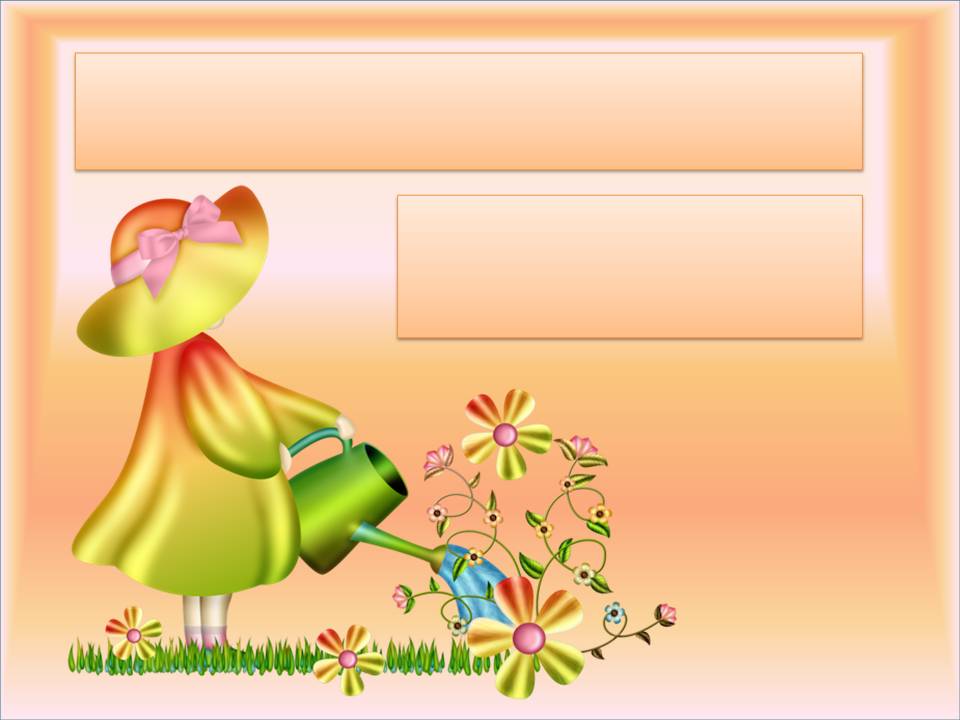 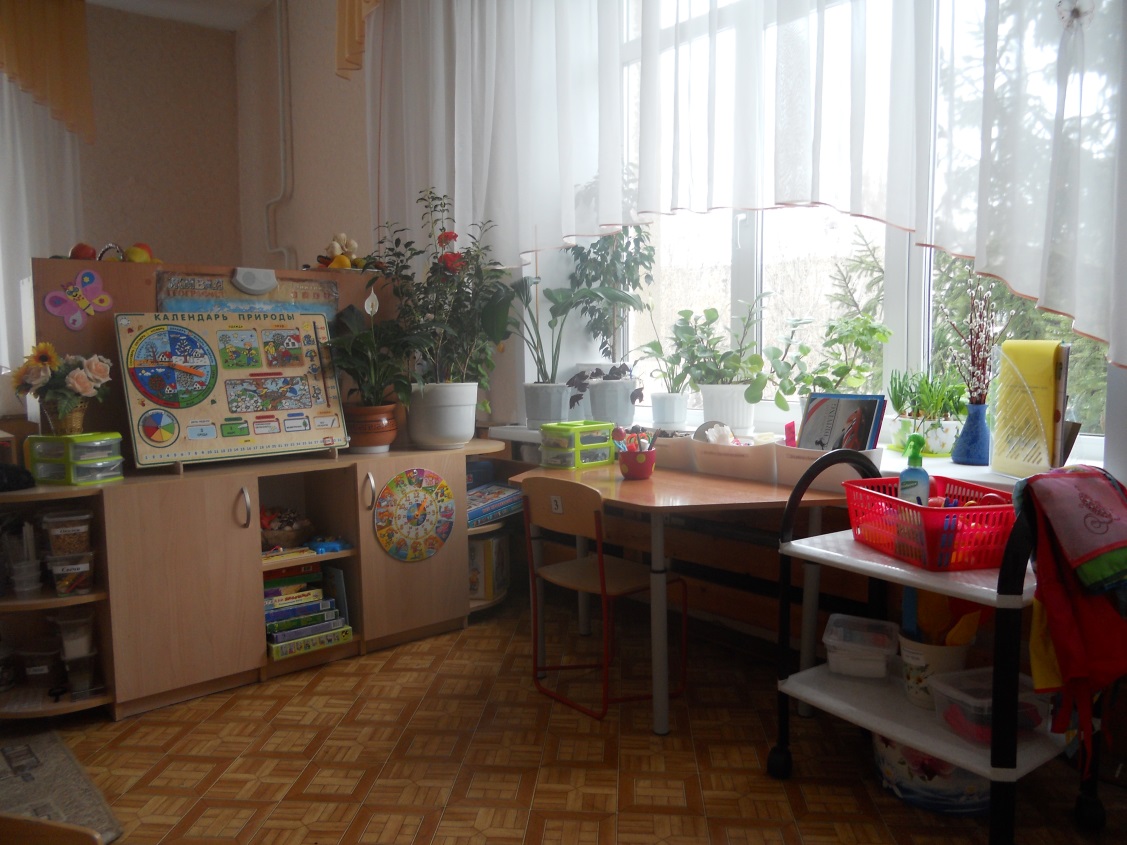 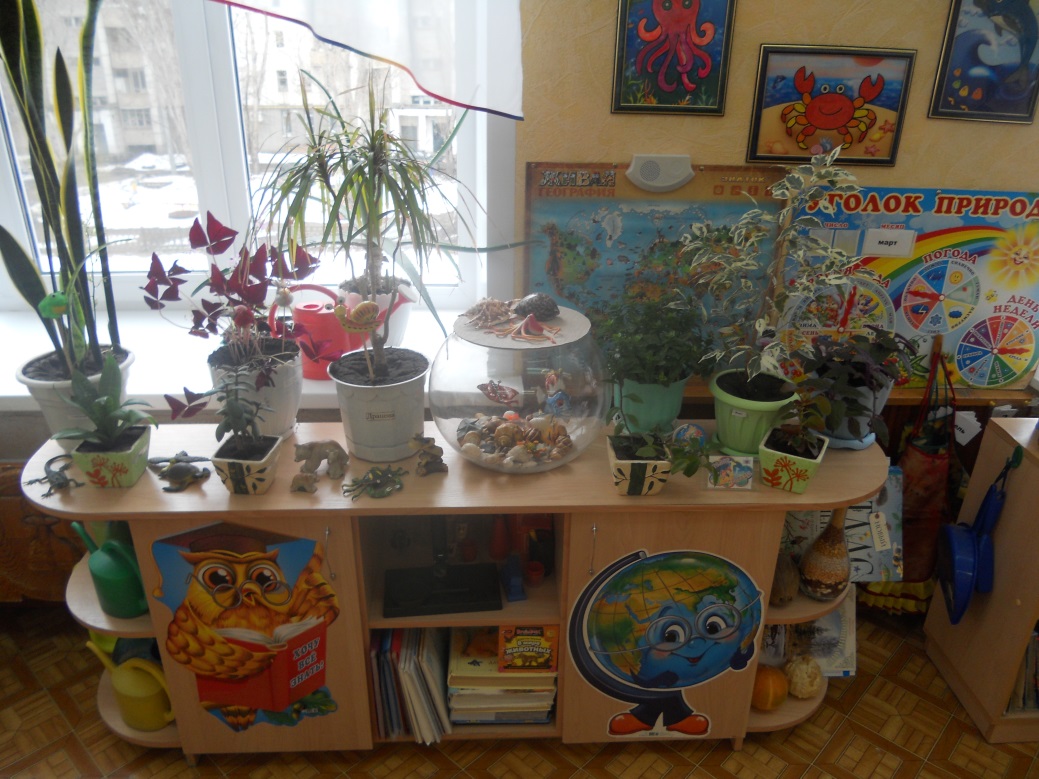 Повышению эффективности образовательной деятельности в дошкольном учреждении способствует созданная  в соответствии с рекомендациями ФГОС пространственно-развивающая среда
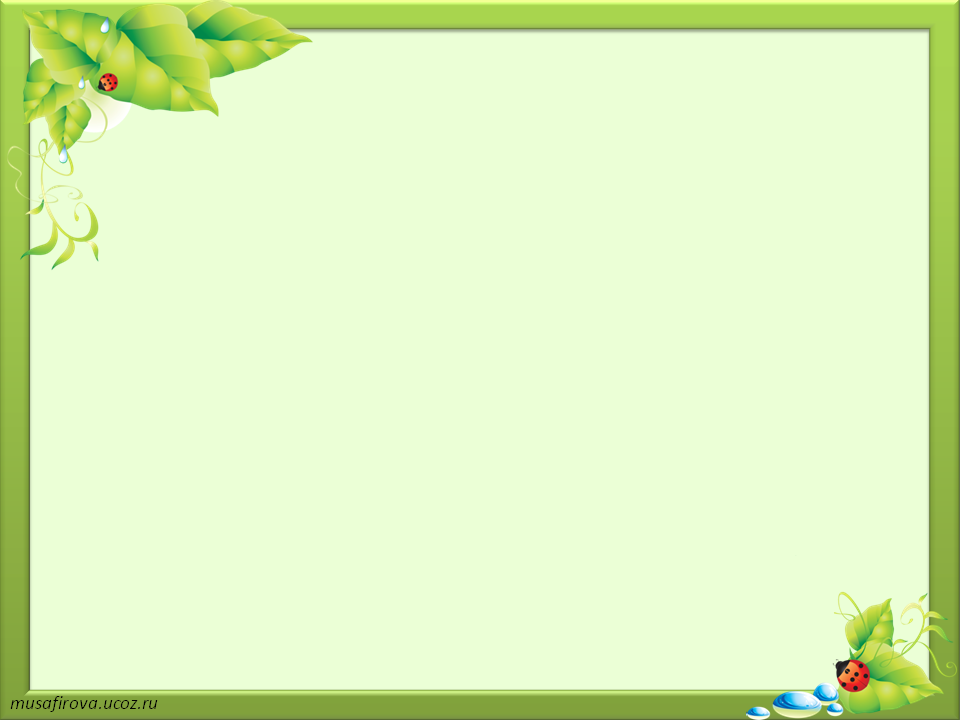 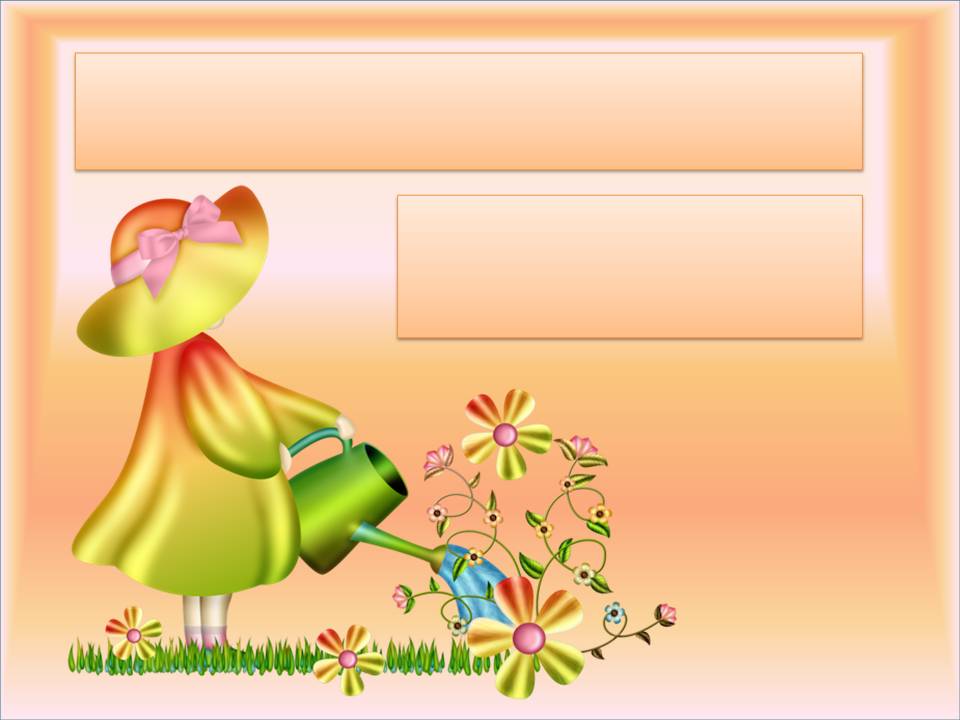 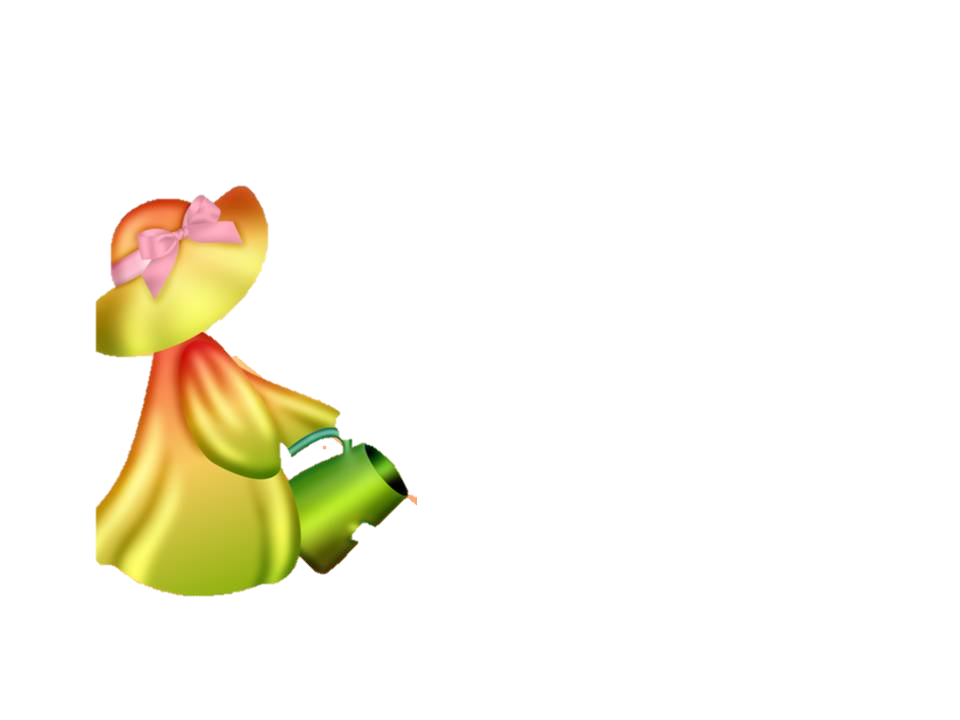 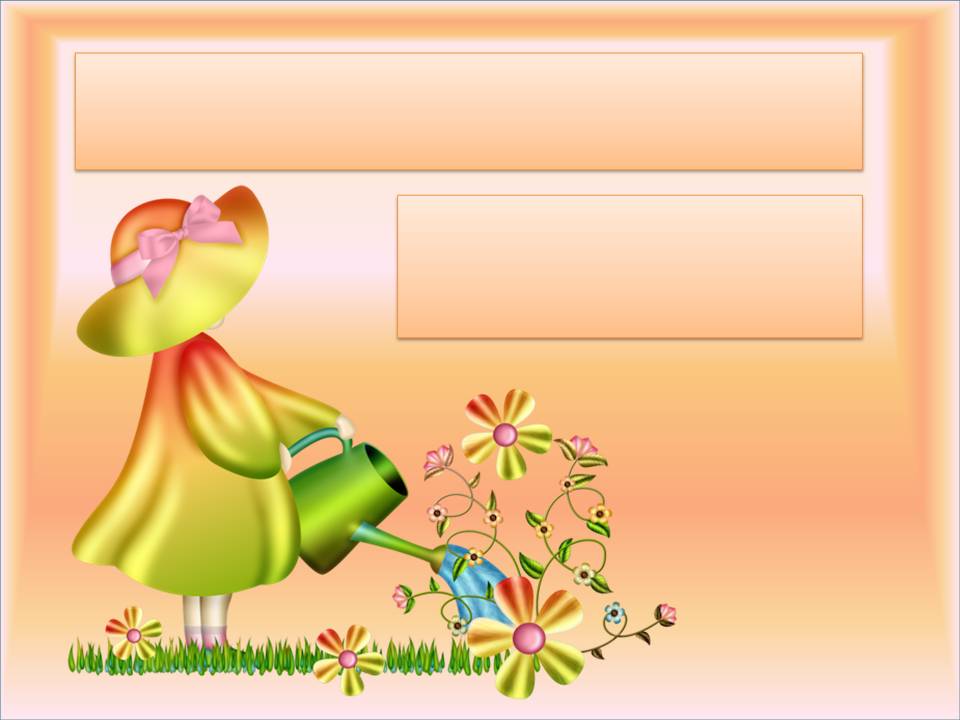 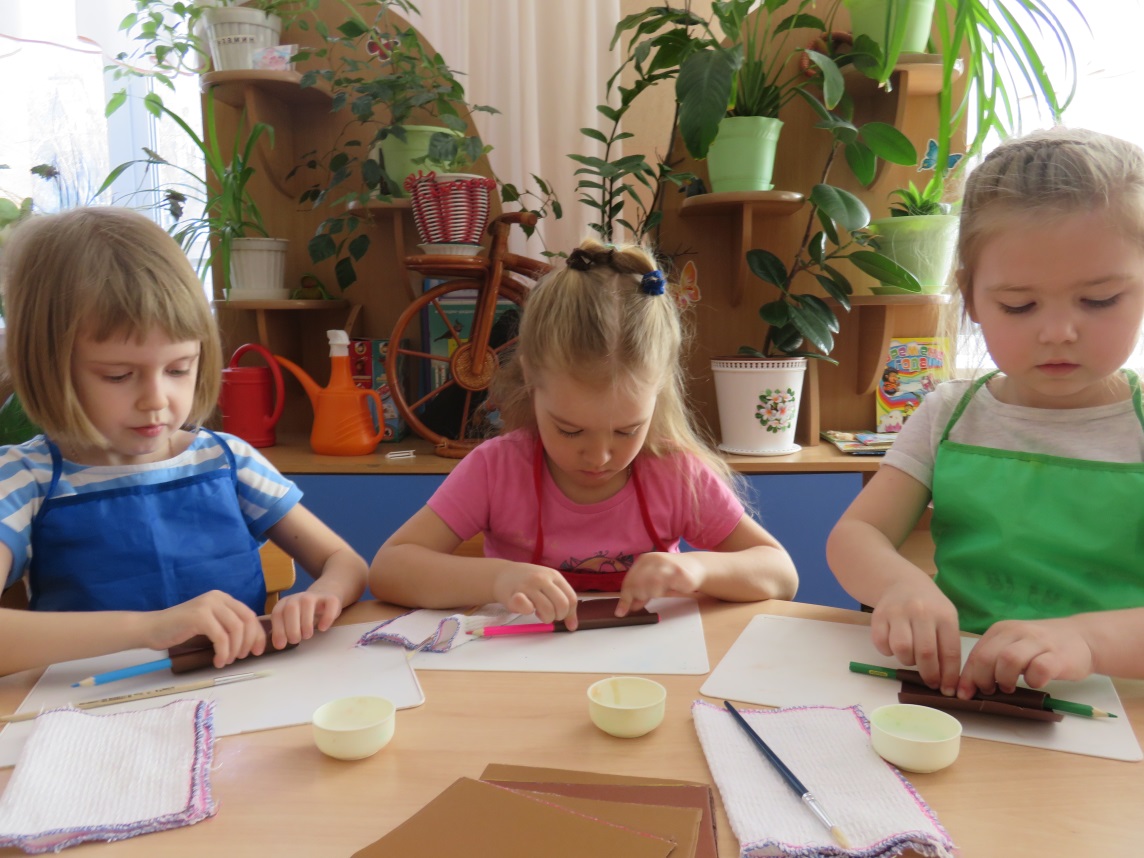 Мини - мастерская              «Трудовичок»
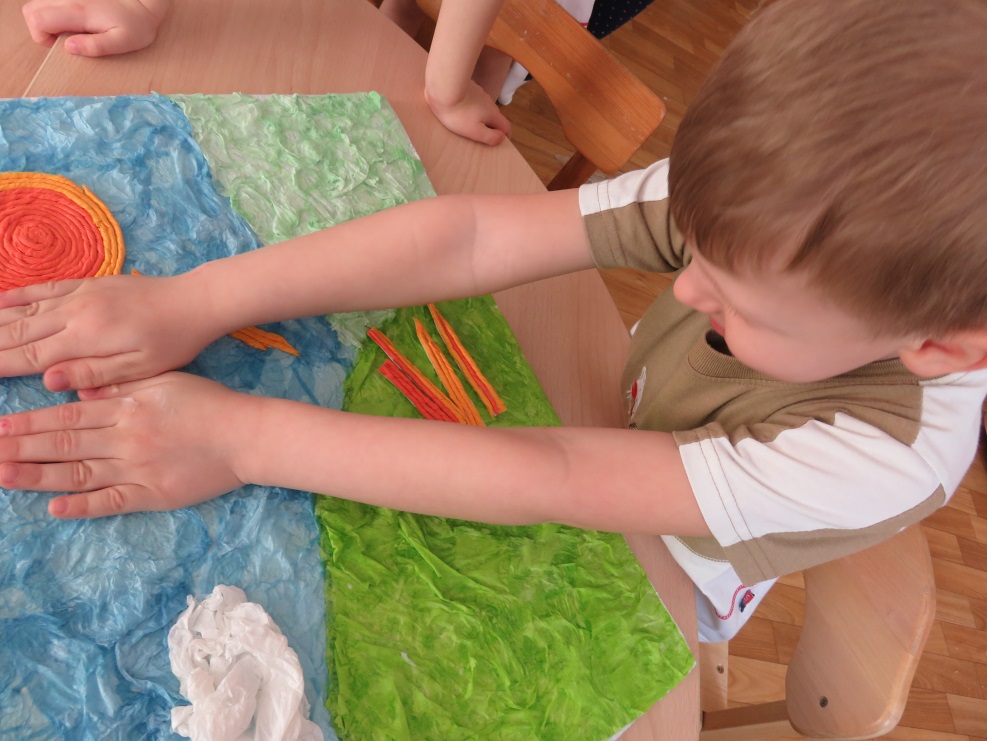 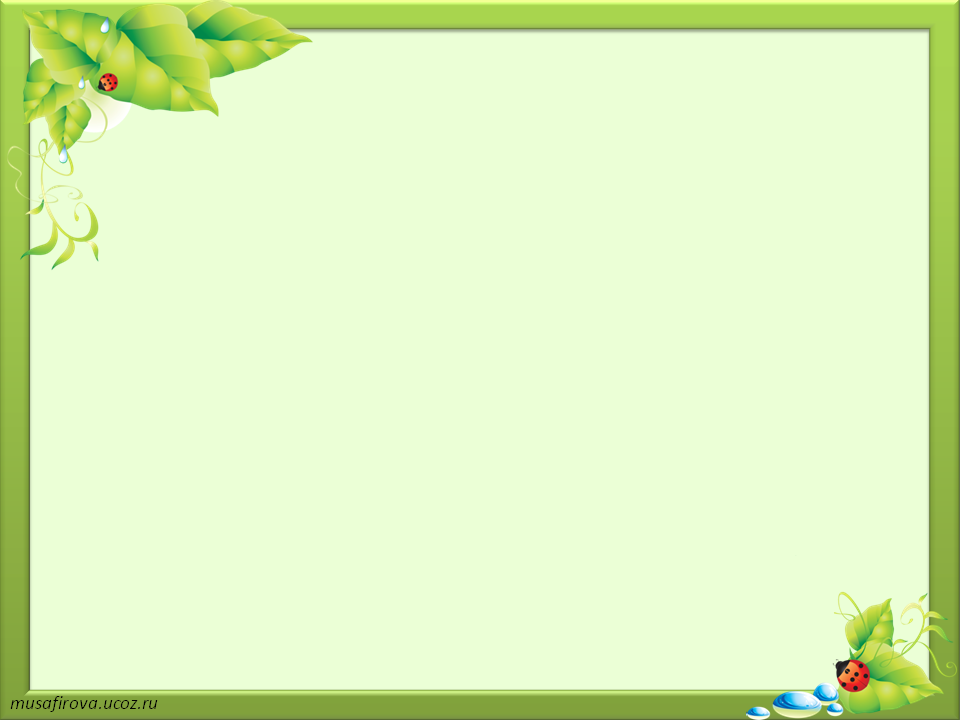 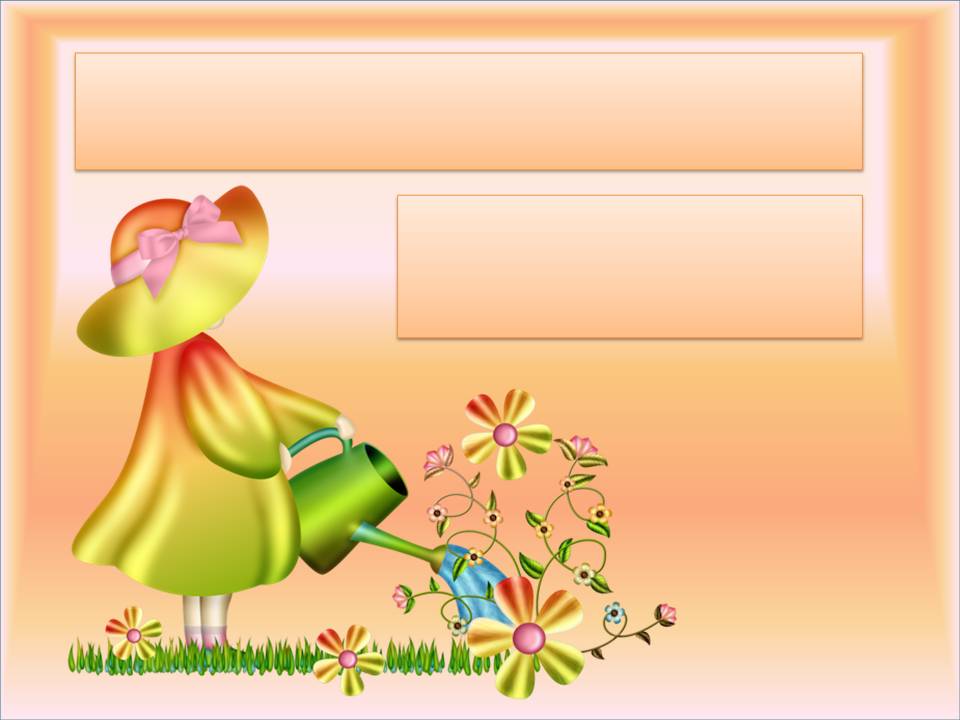 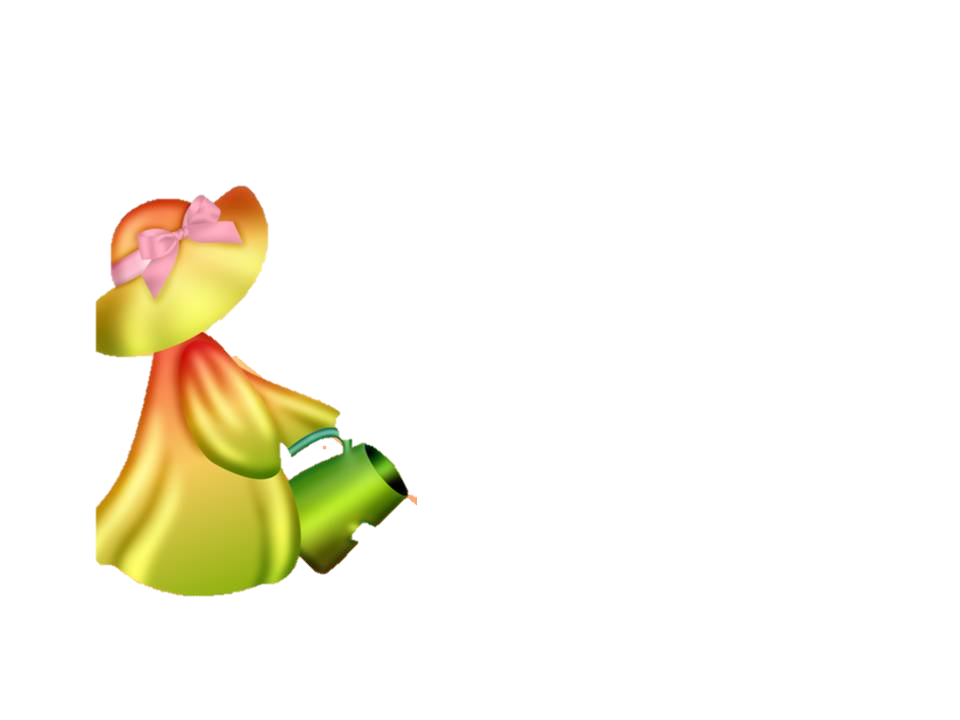 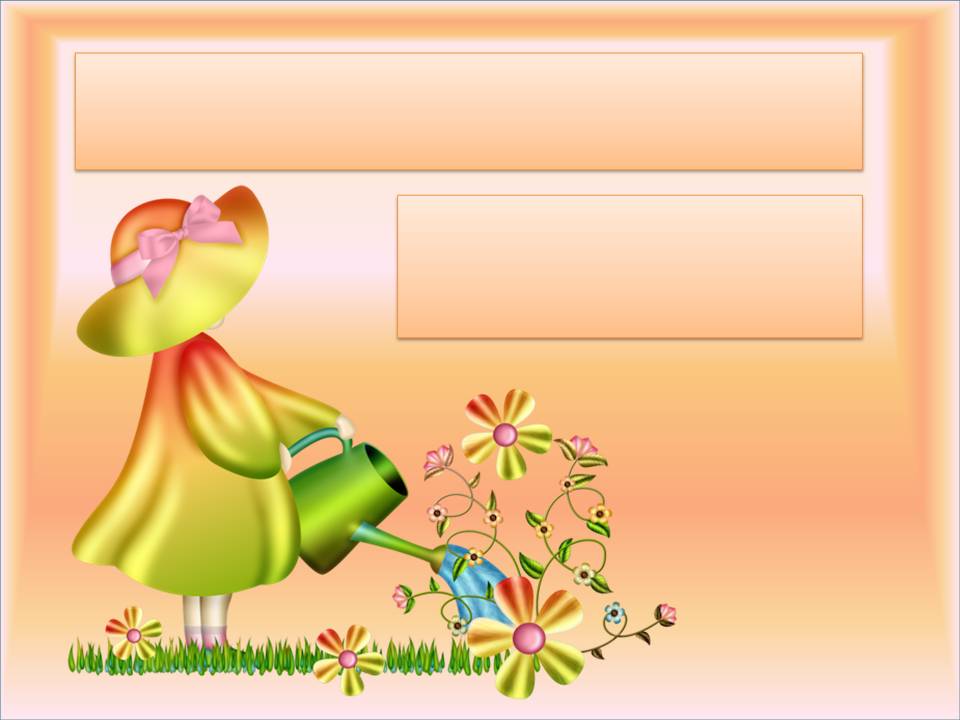 Мультфильмы
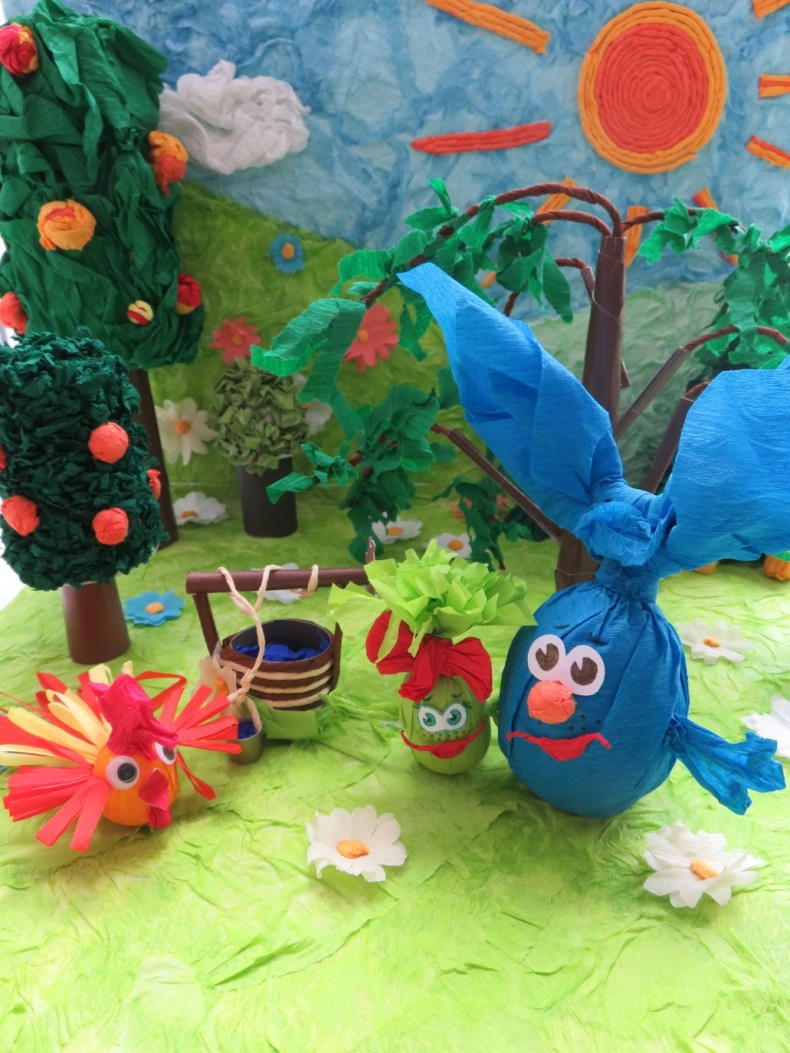 Сказка
 «Мороз Иванович» 
В. Ф. Одоевская
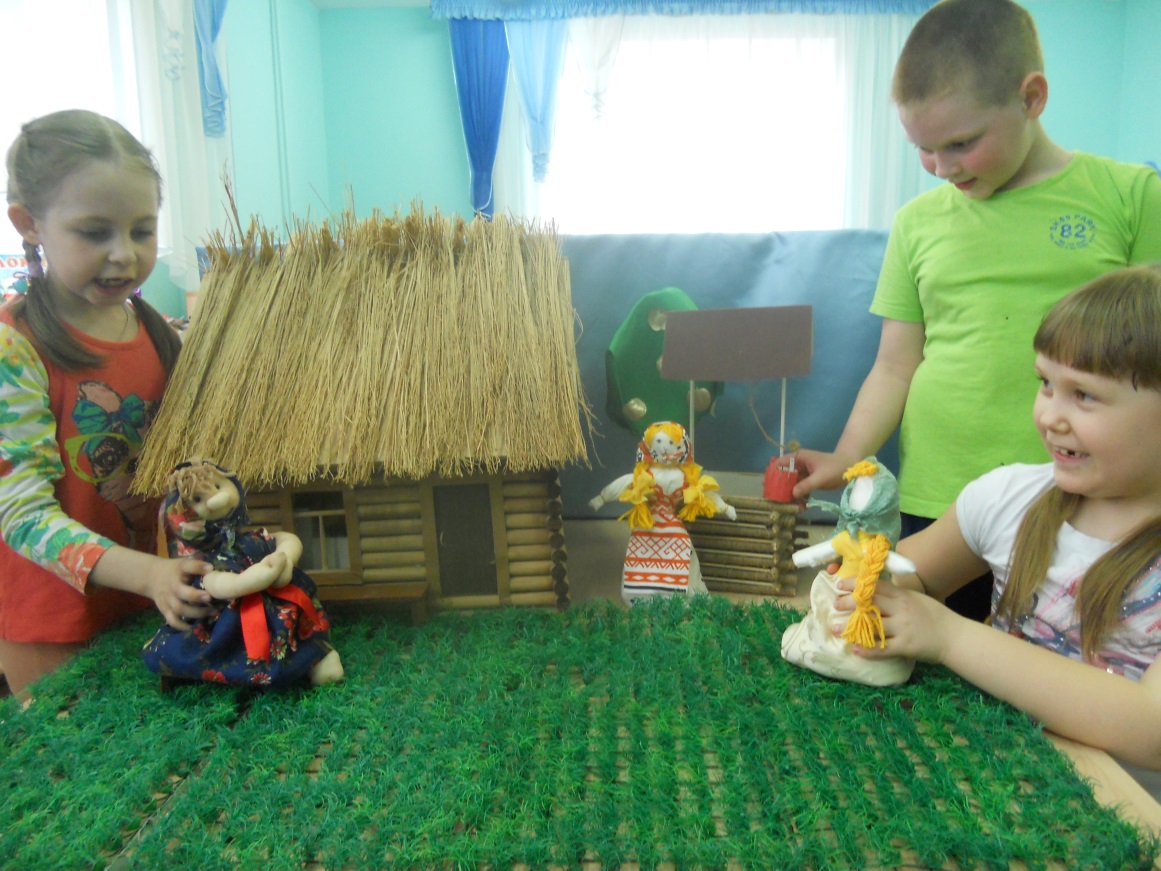 Сказка 
«Разные колеса»
В. Г. Сутеев
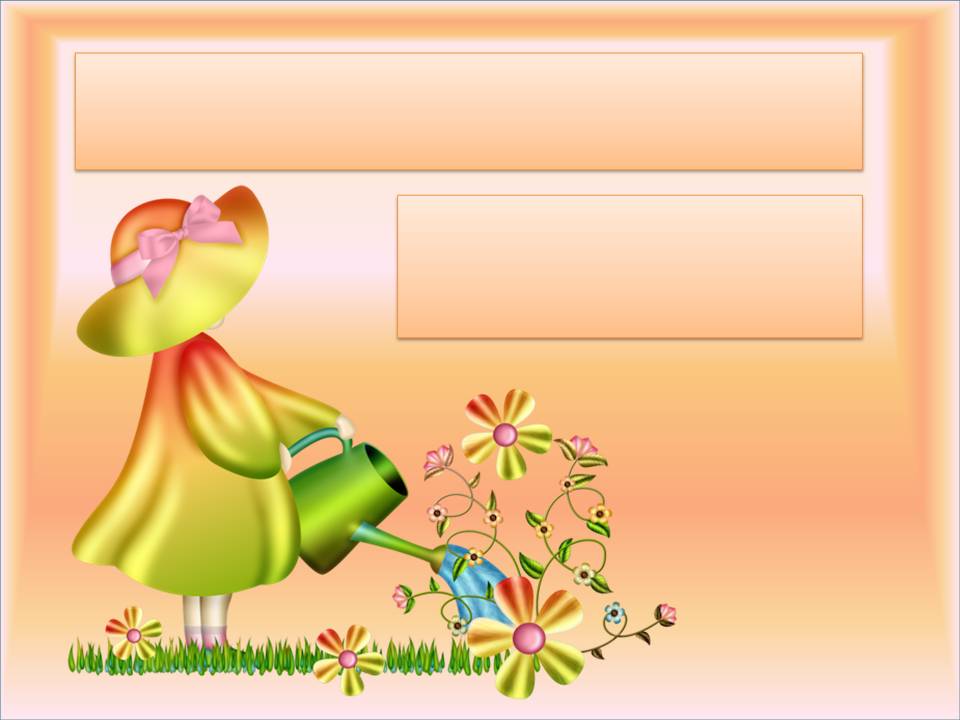 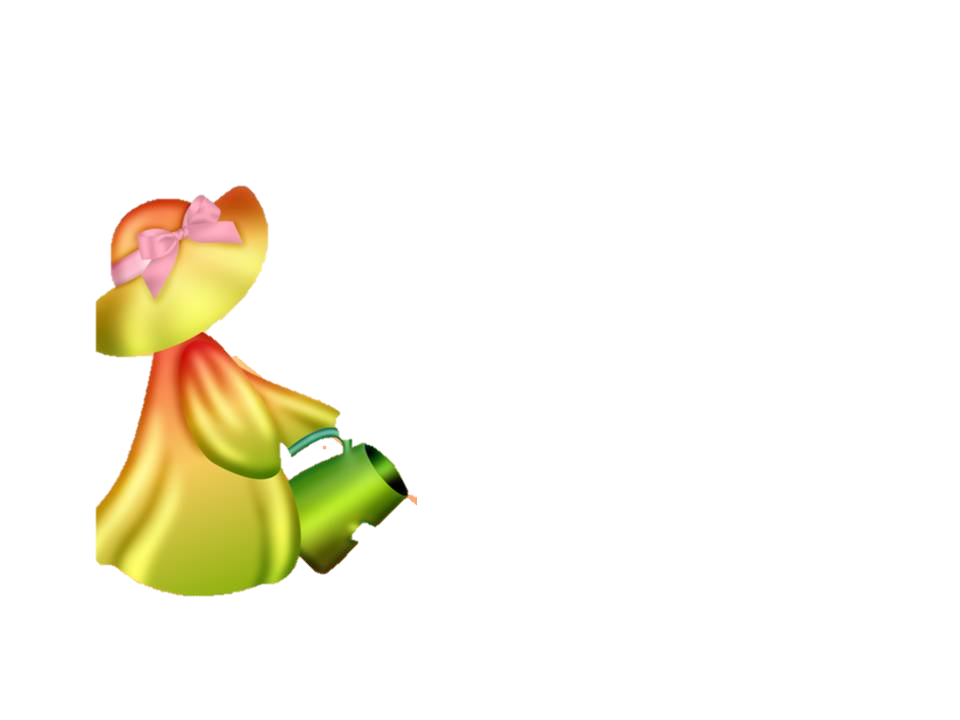 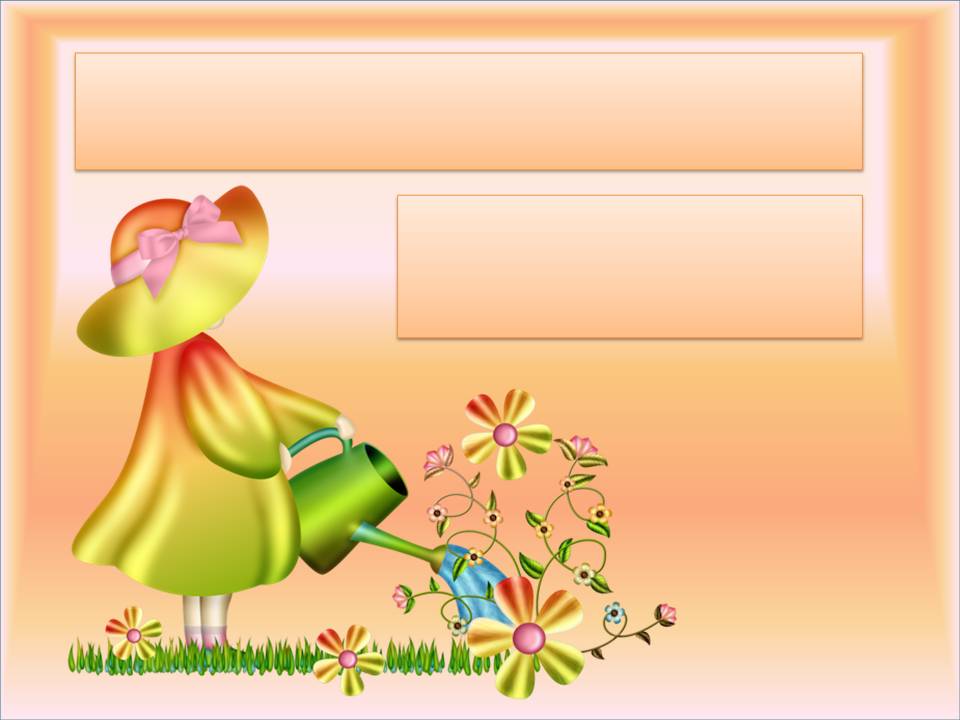 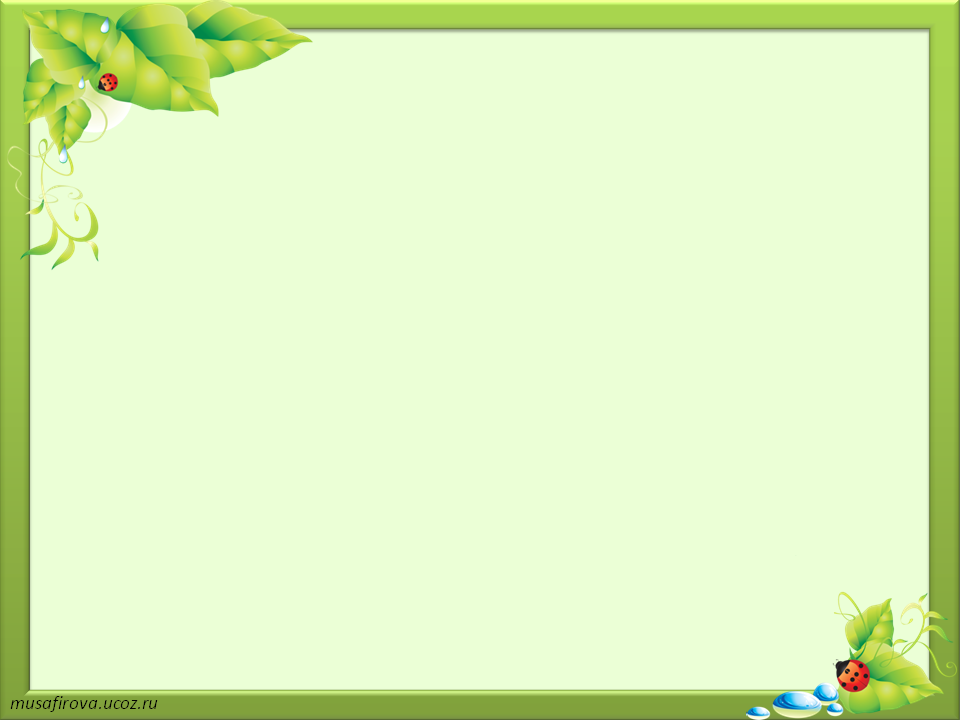 Мультфильмы
Сказка
 «Пекарь и портной»
В.А. Сухомлинский
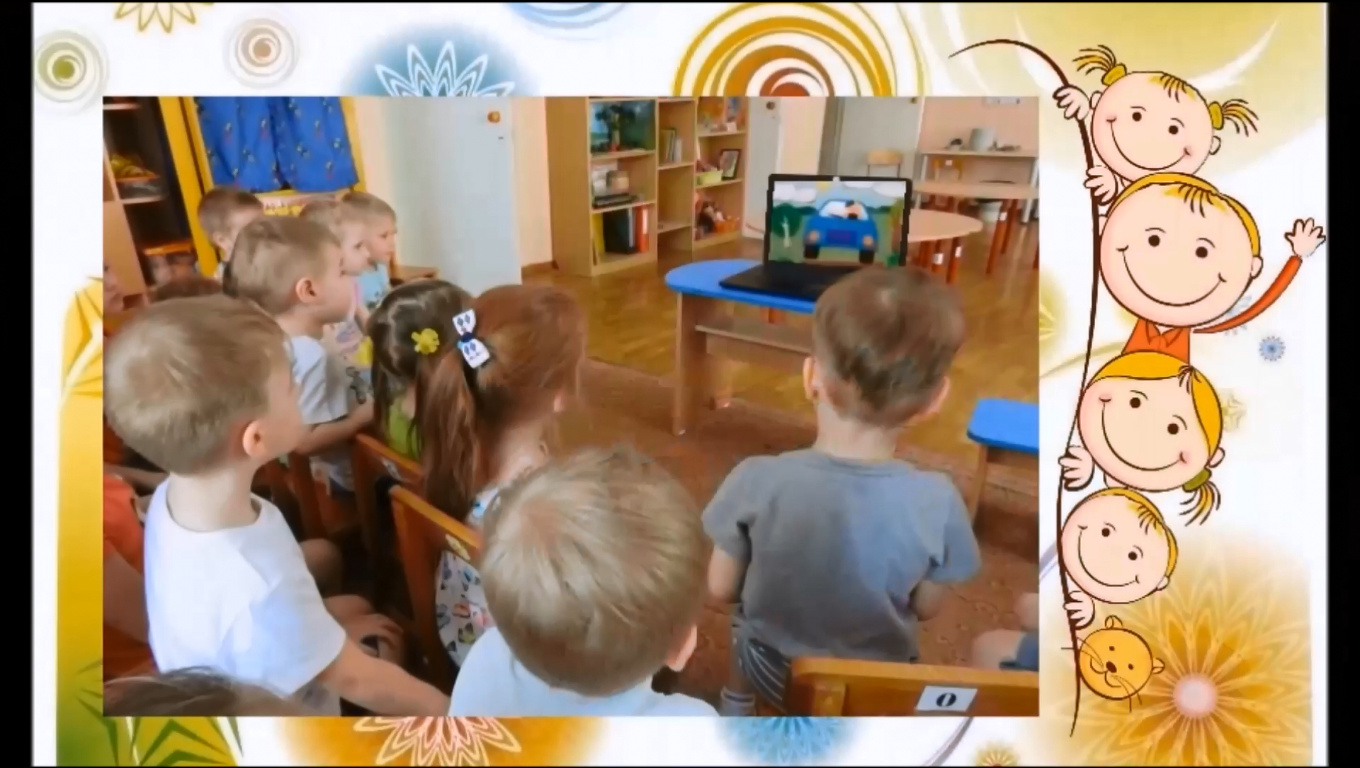 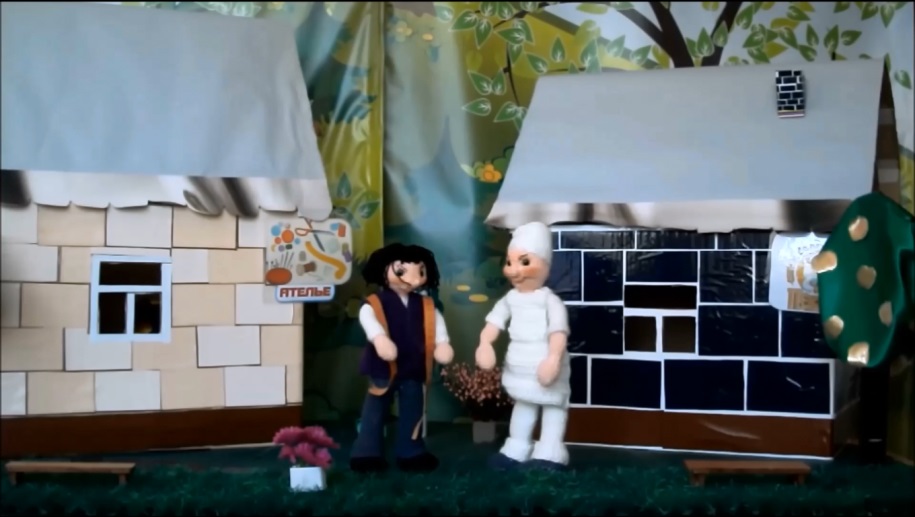 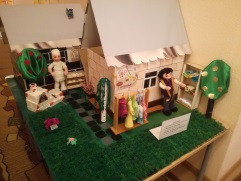 «Очень нужные профессии»
Б. Заходер
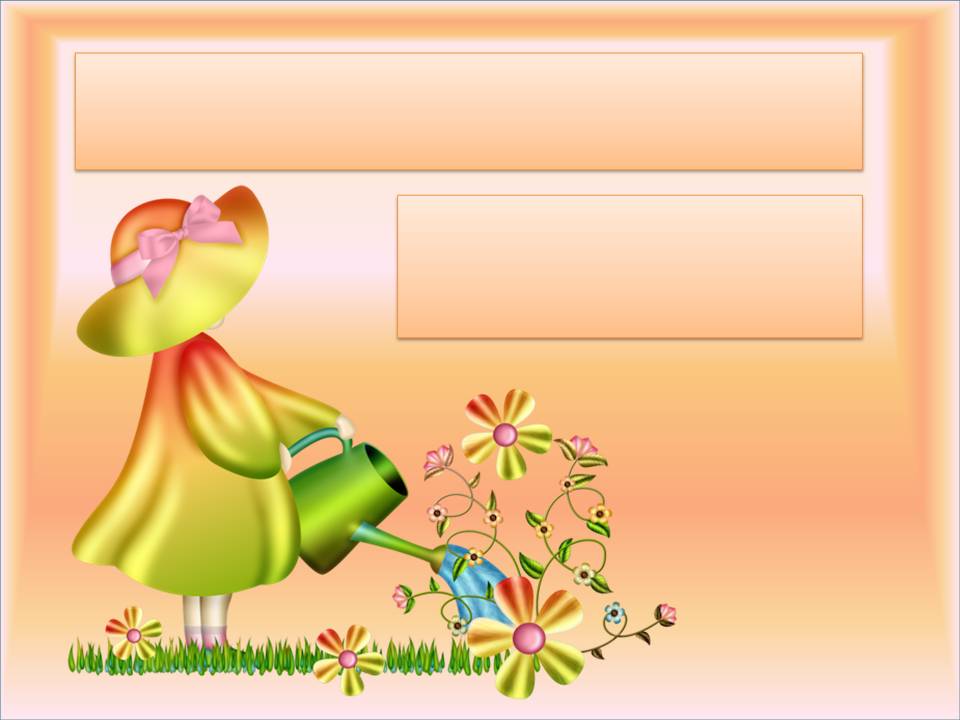 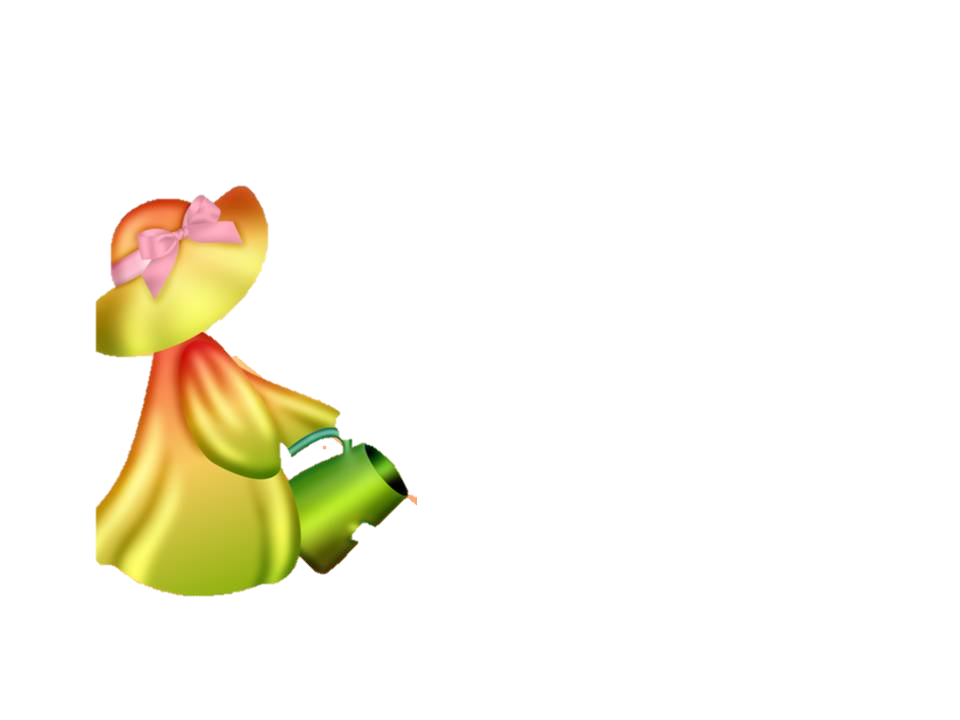 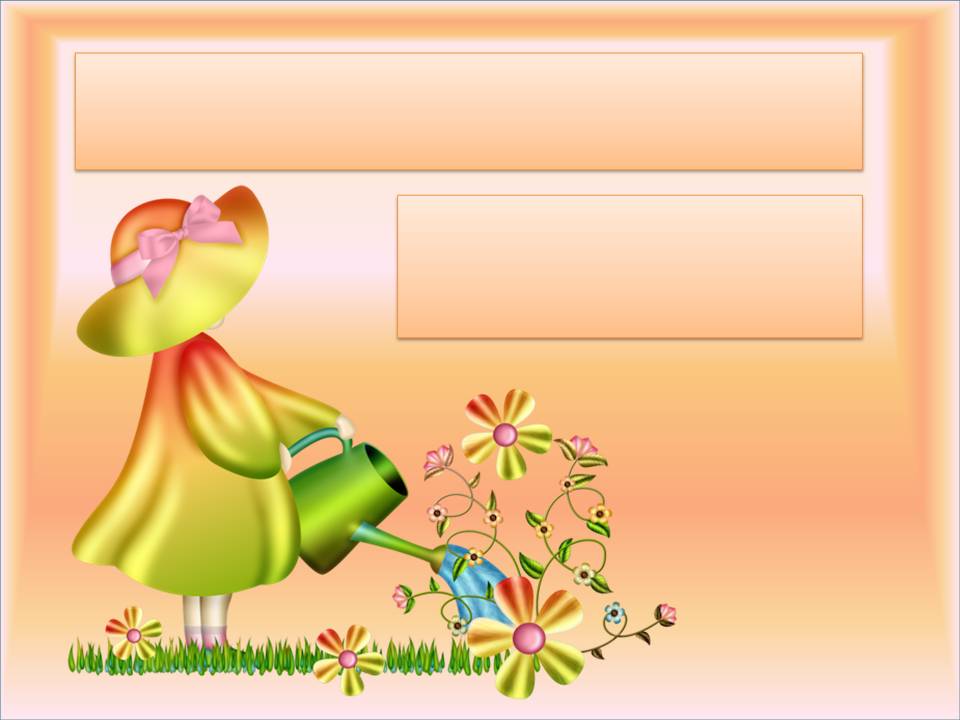 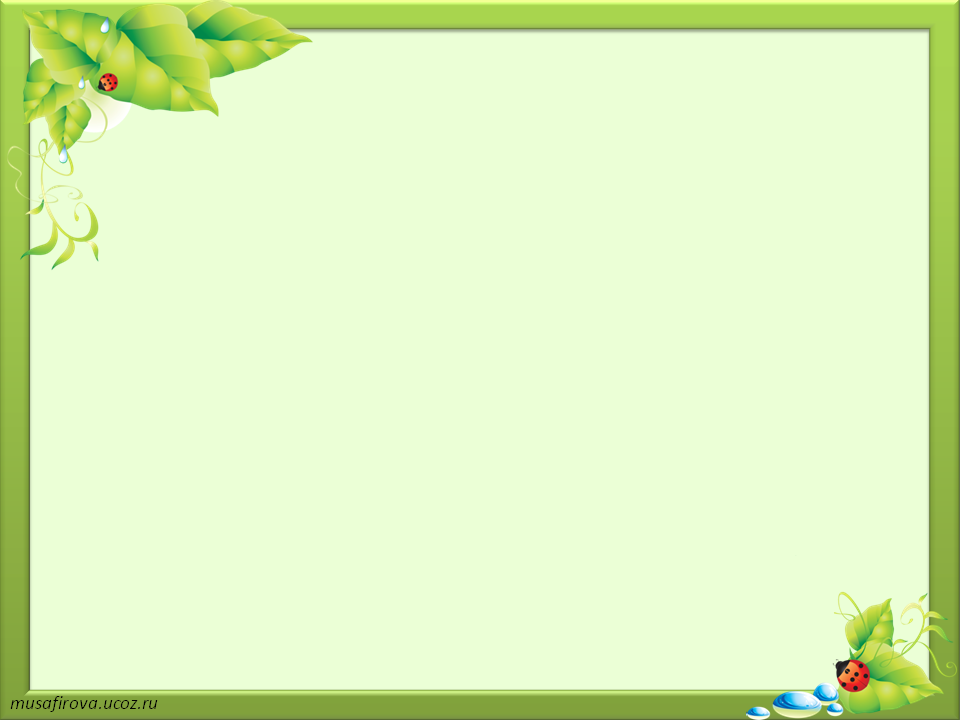 Скрапбу́кинг
(англ. scrapbooking, от англ. scrapbook: scrap — вырезка, book — книга, букв. «книга из вырезок») — вид рукодельного искусства, заключающийся в изготовлении и оформлении семейных или личных фотоальбомов.
Используются специальные материалы:
бумага;
инструменты;
-    украшения.
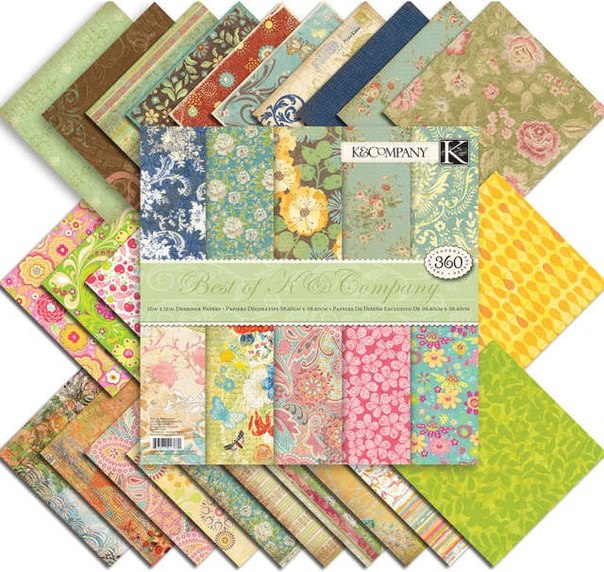 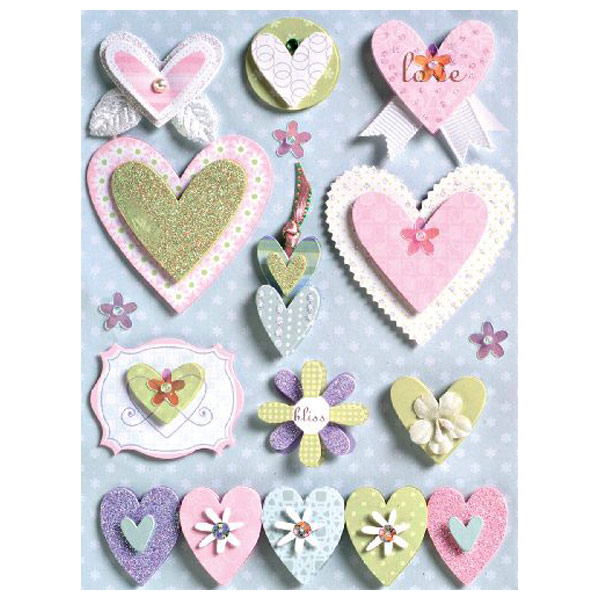 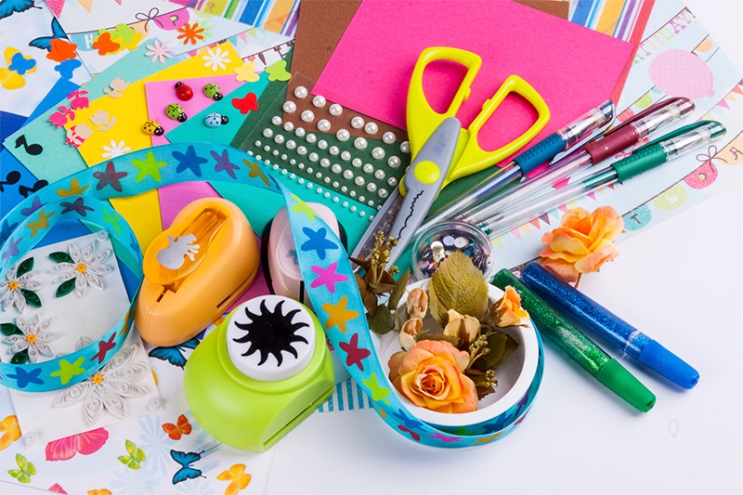 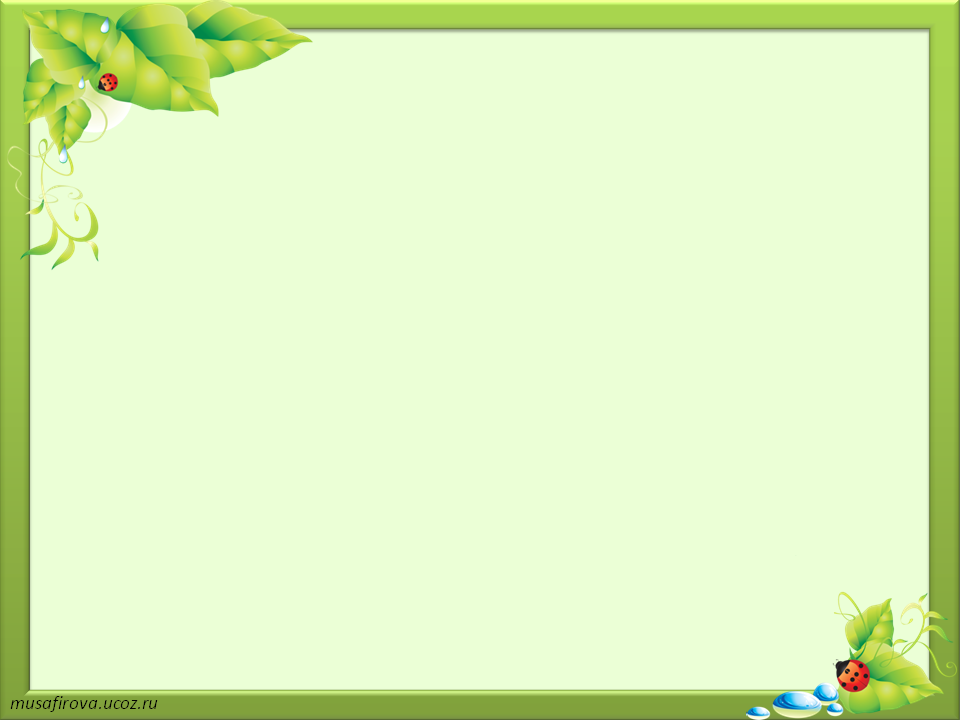 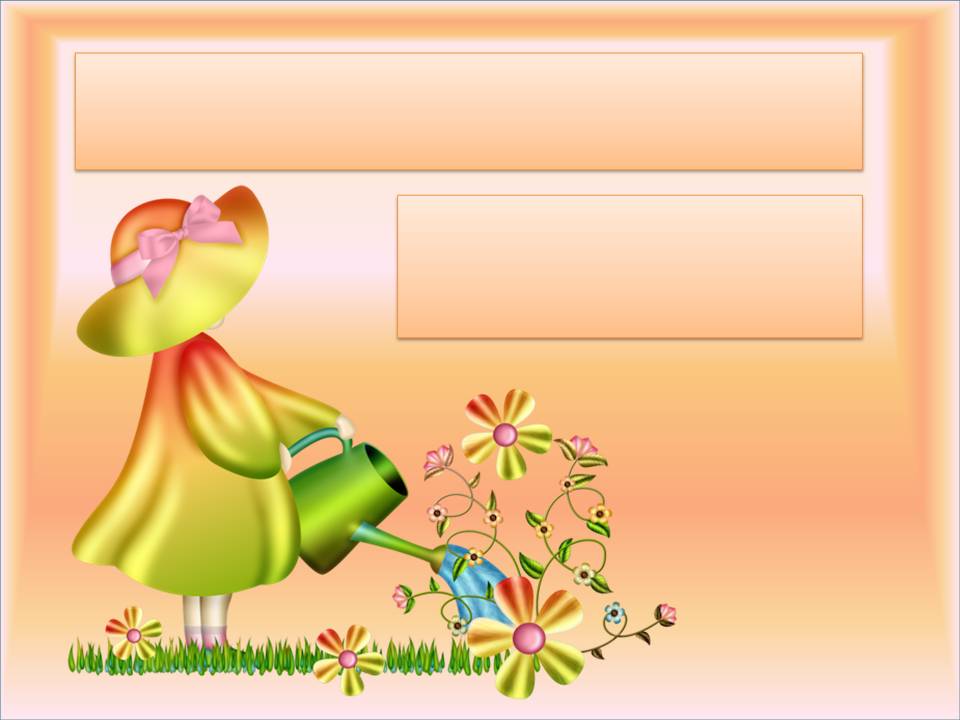 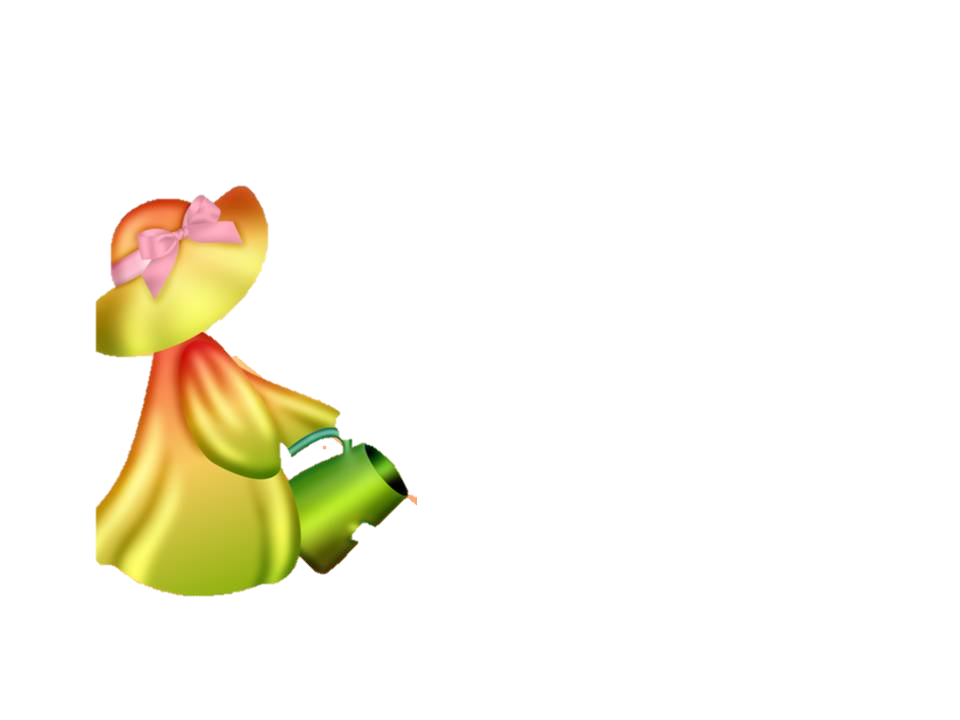 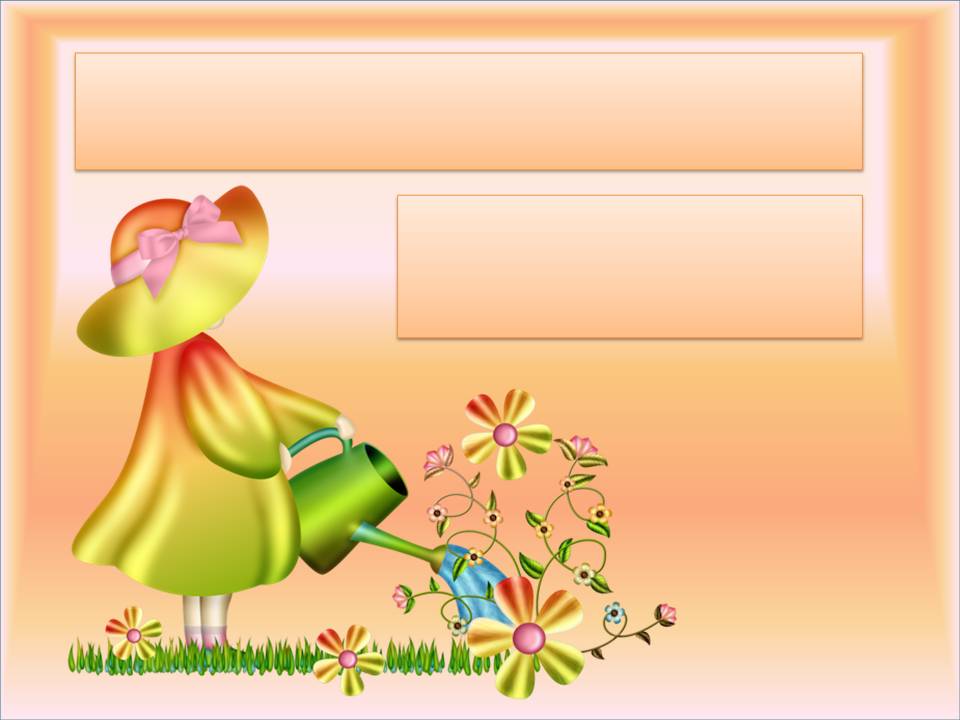 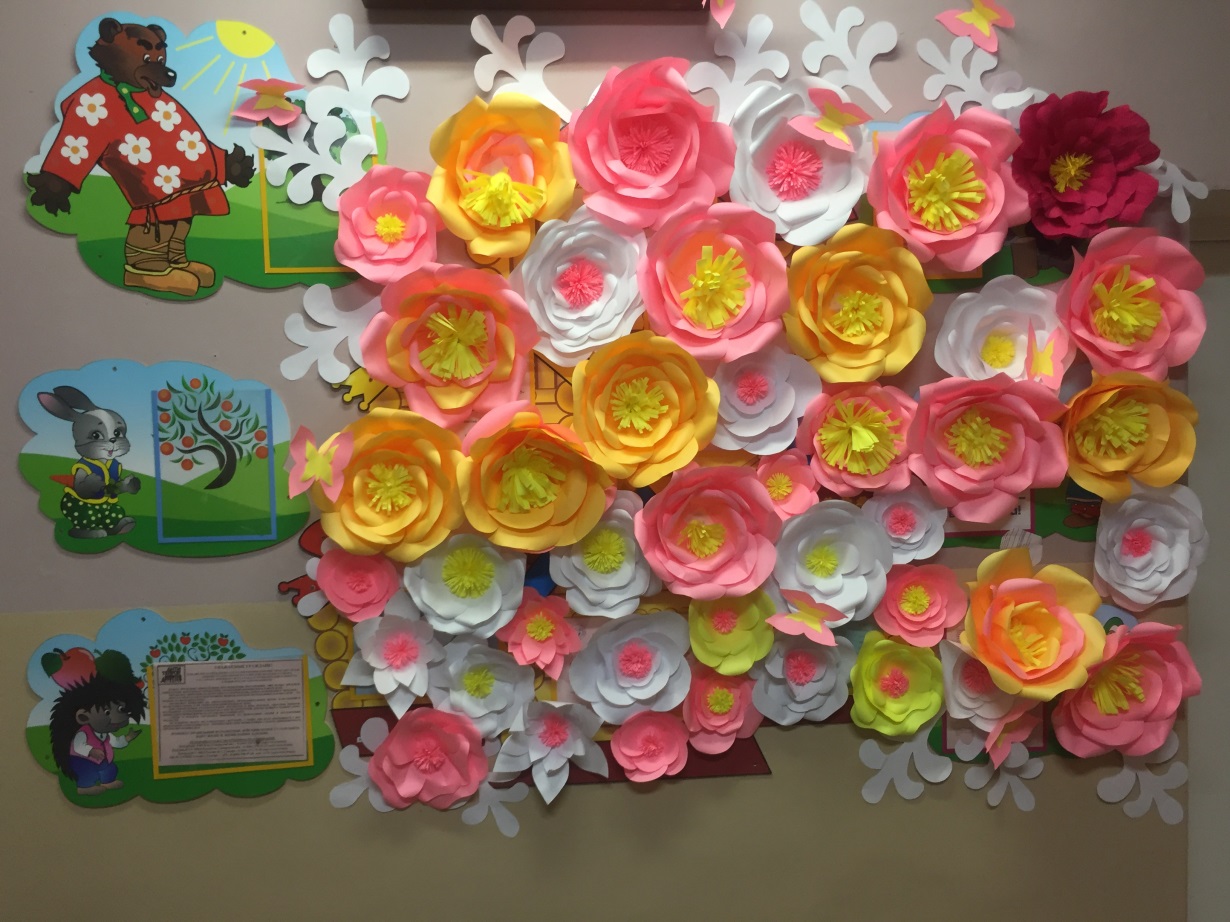 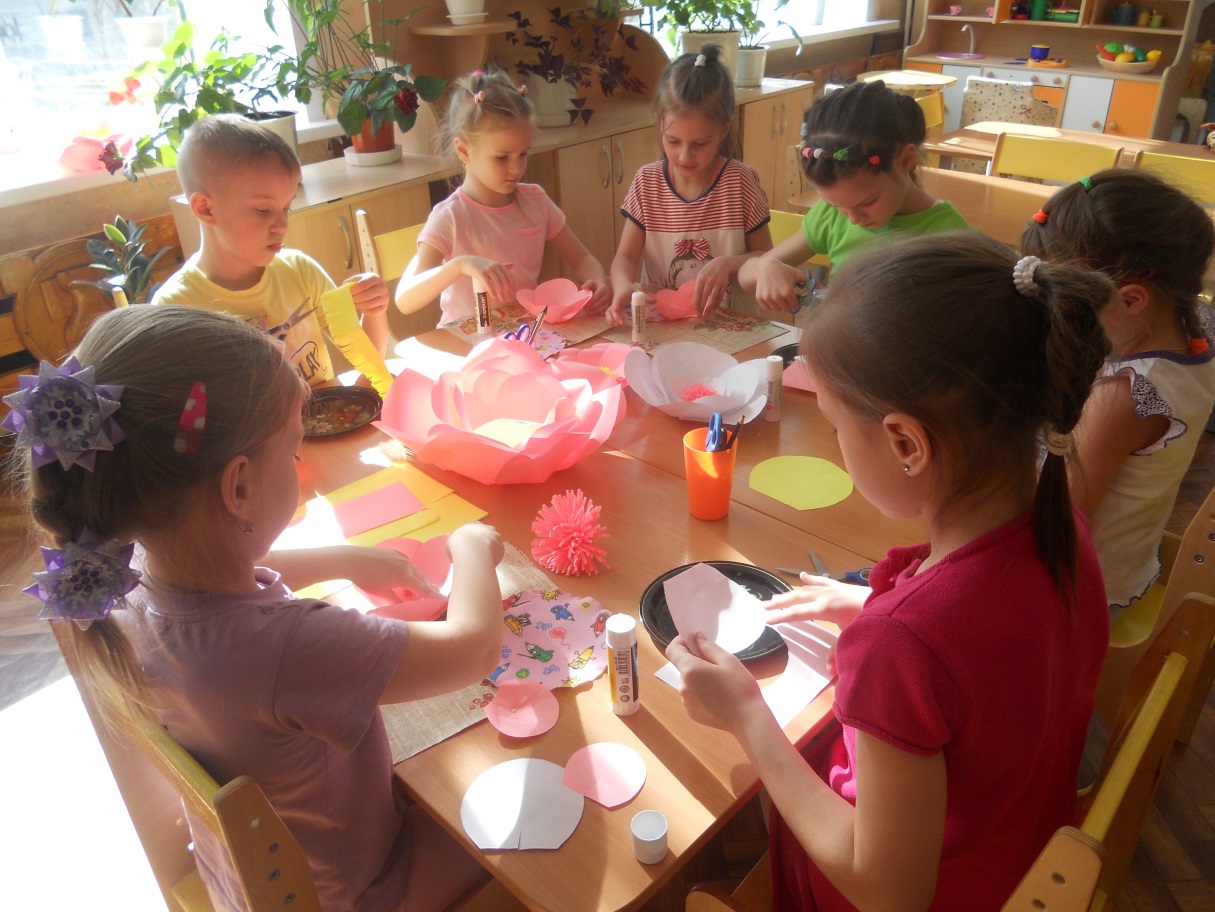 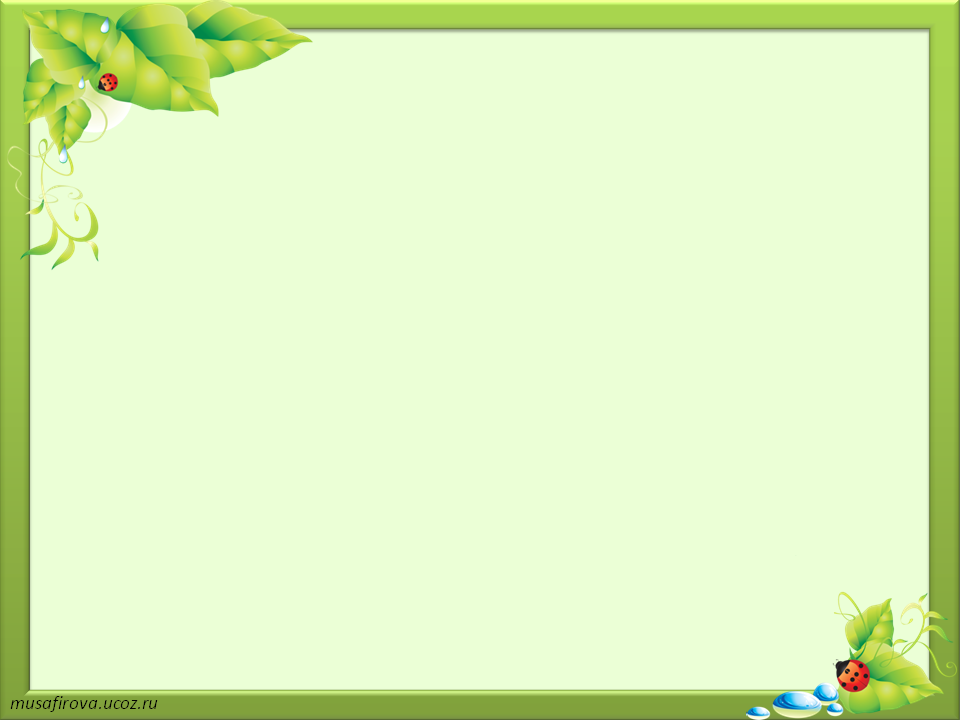 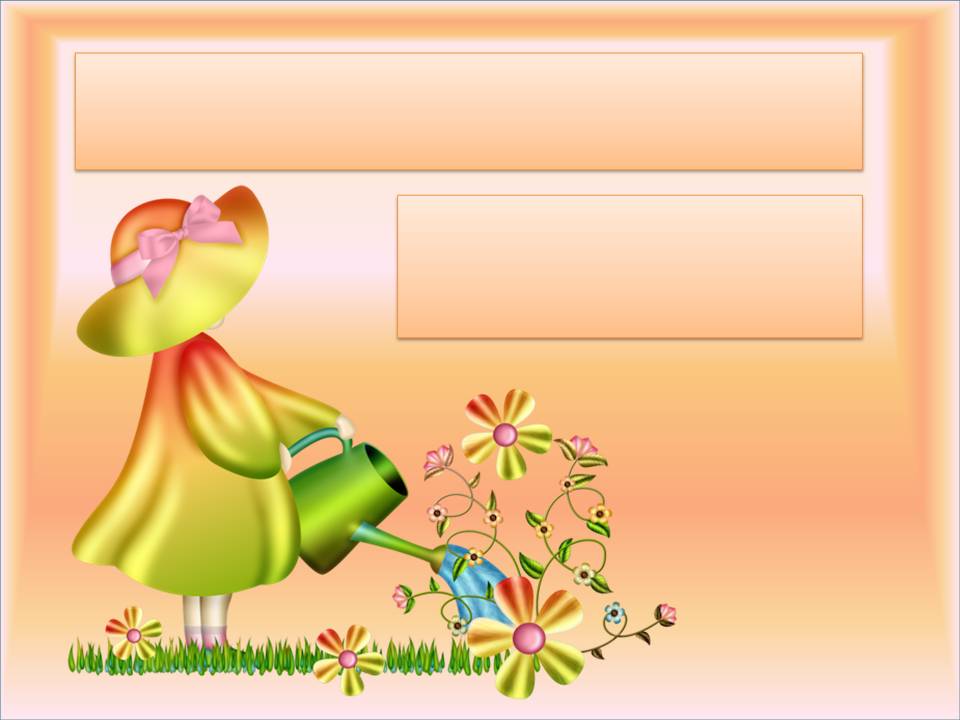 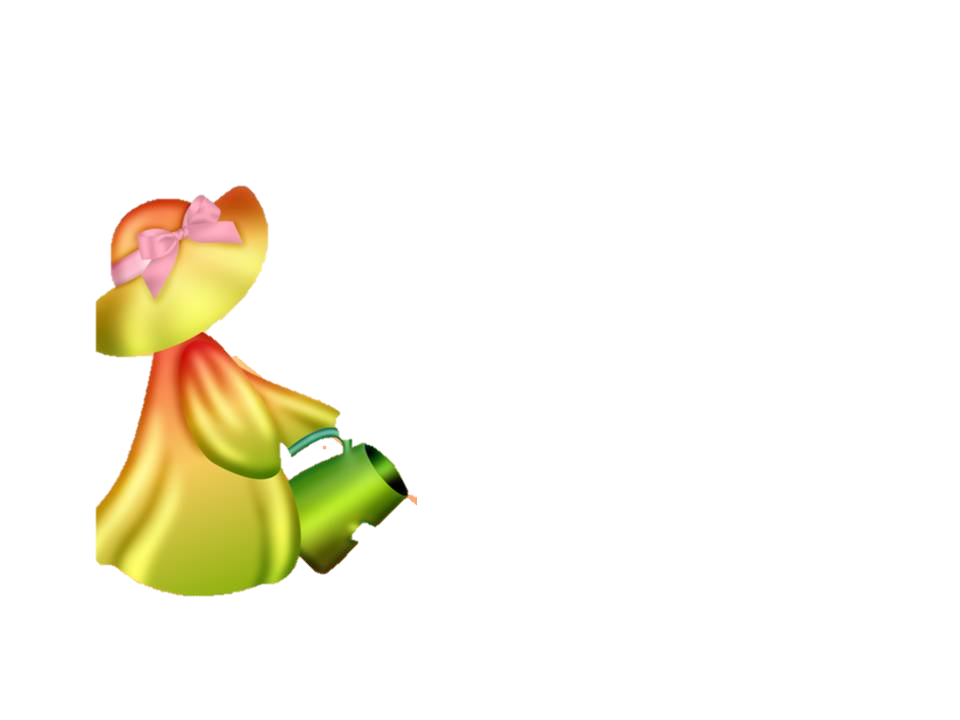 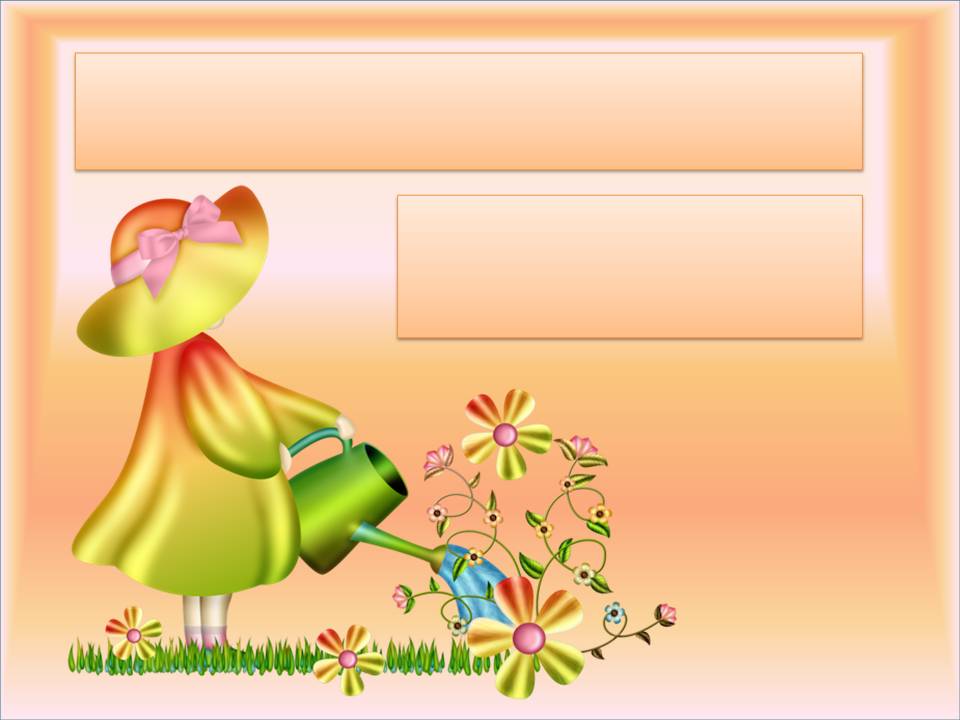 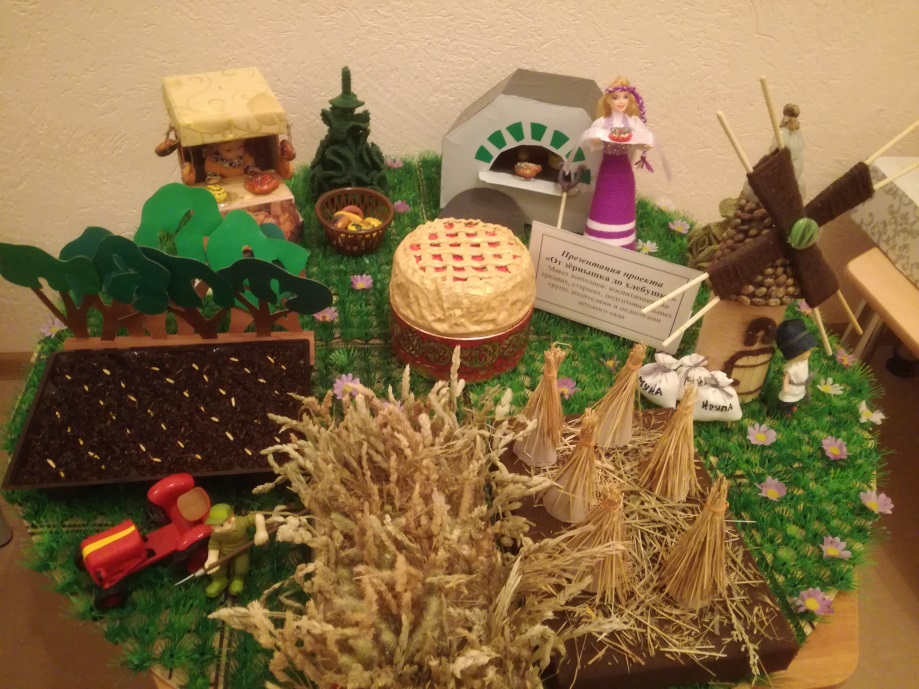 Макеты
«От ростка до книги»
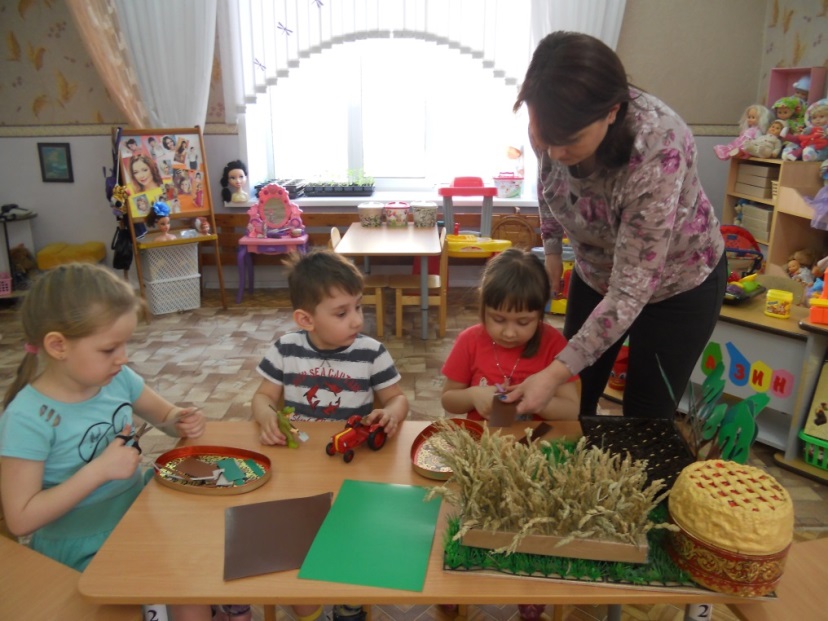 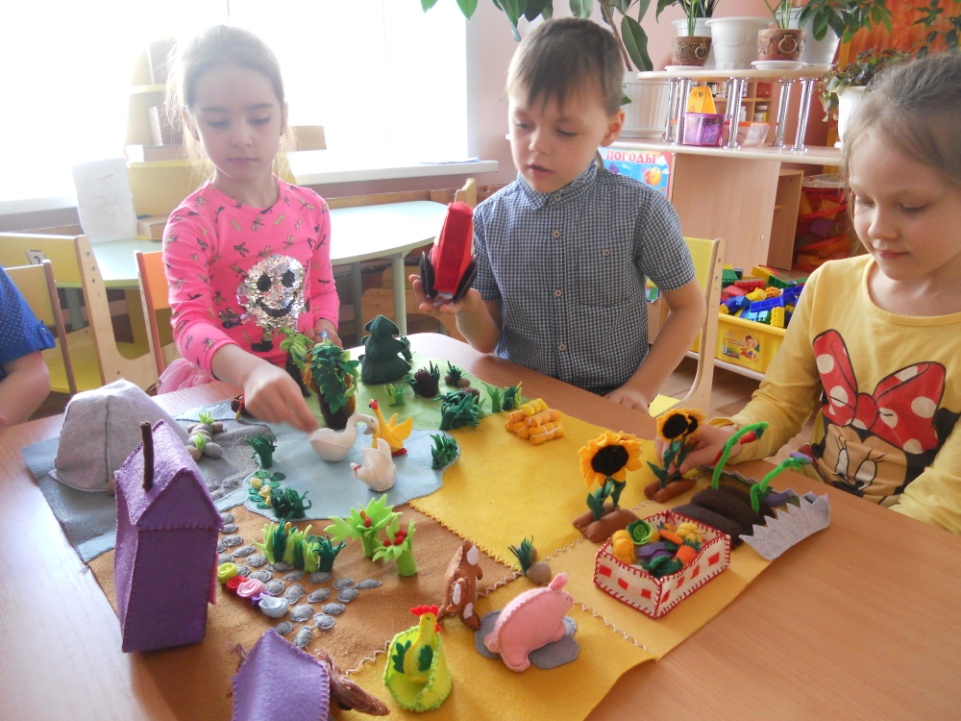 «От зёрнышка до хлебушка»
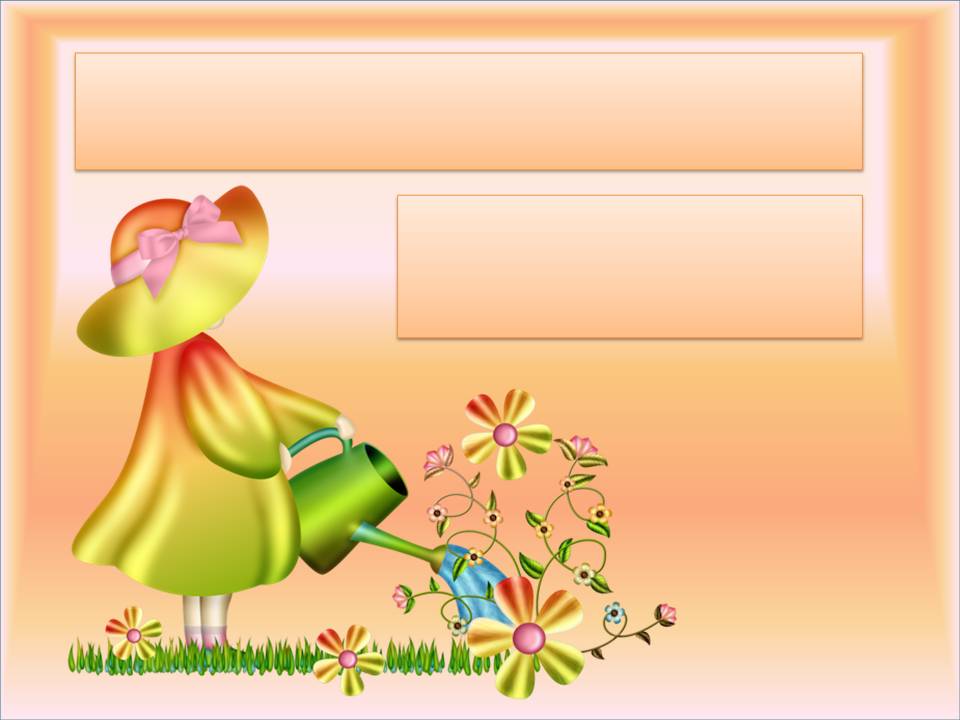 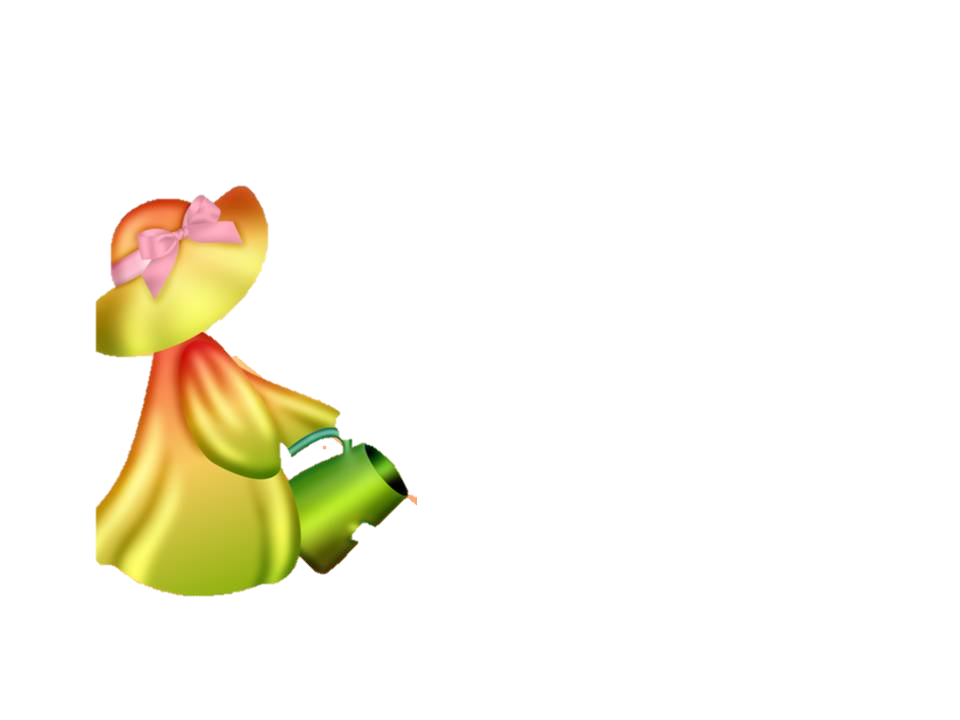 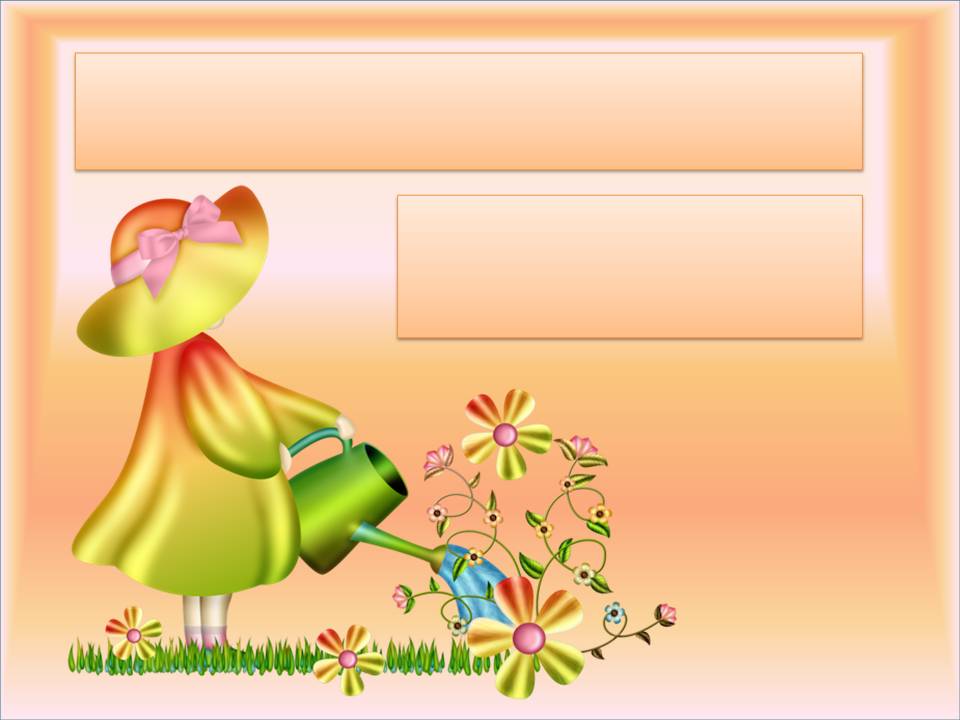 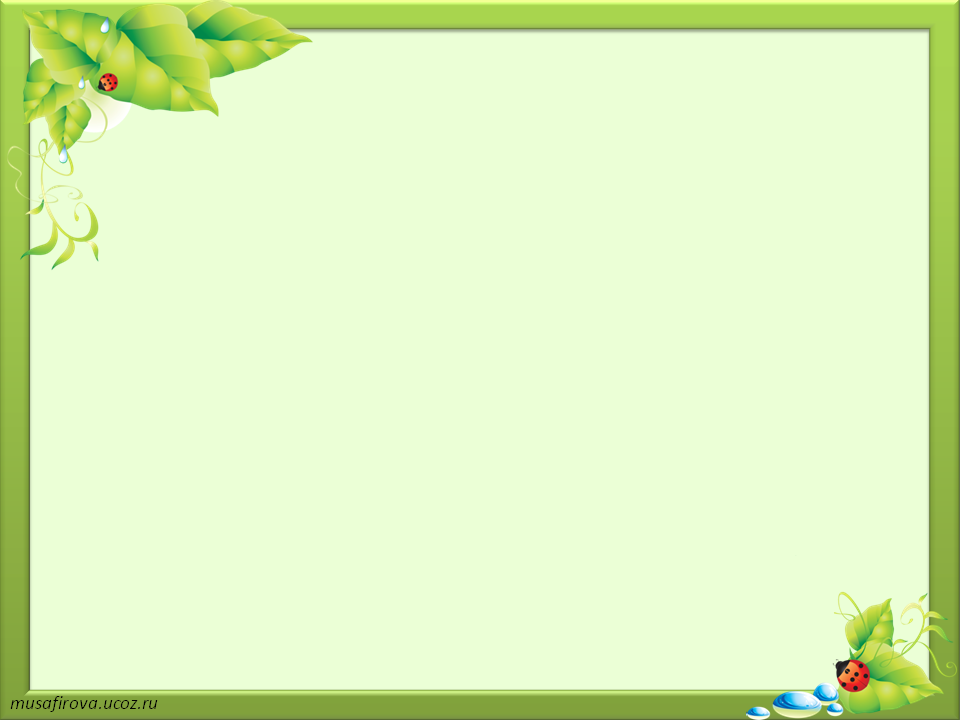 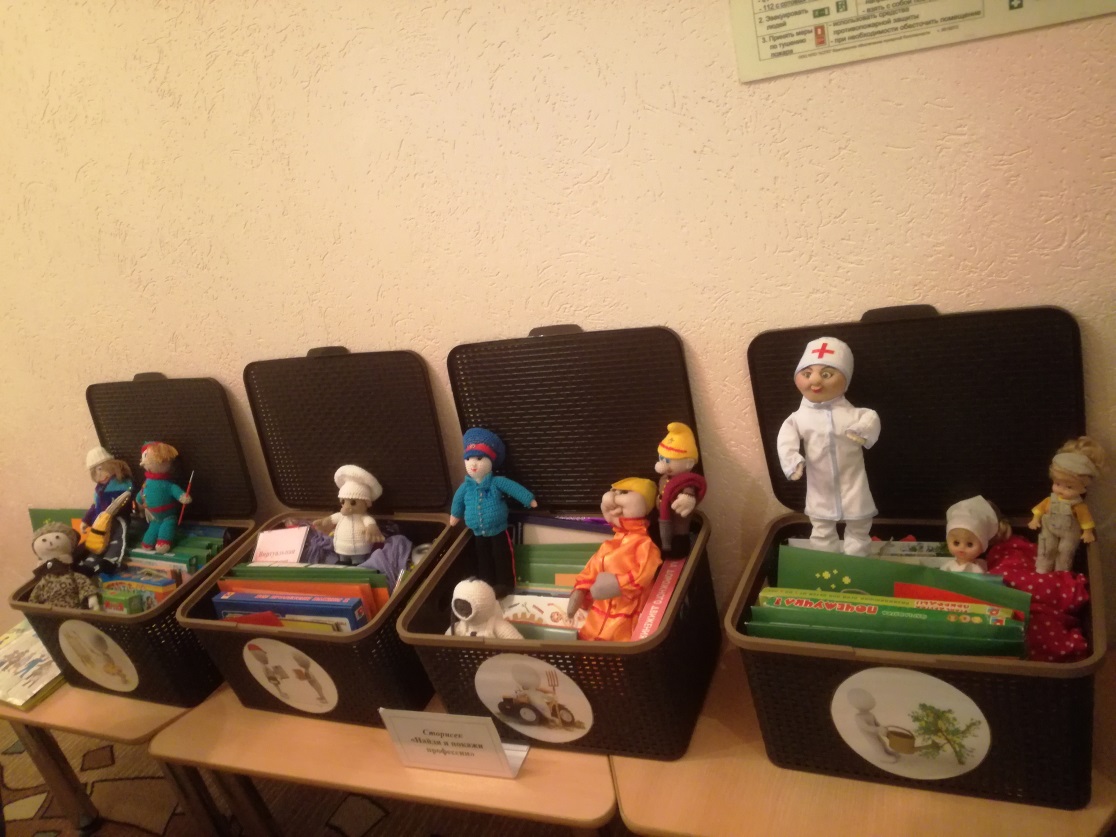 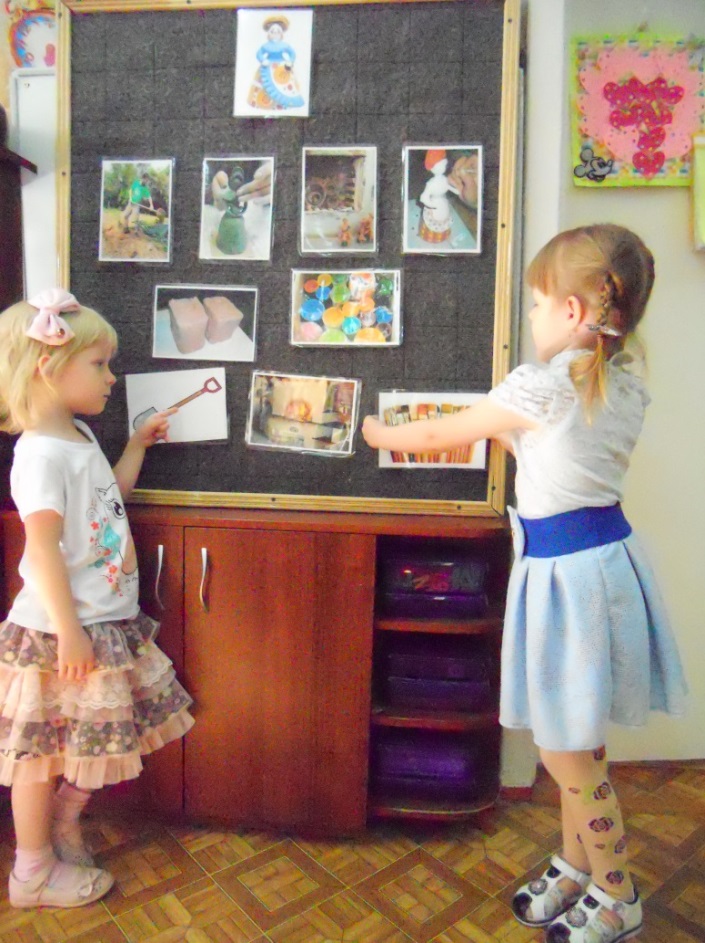 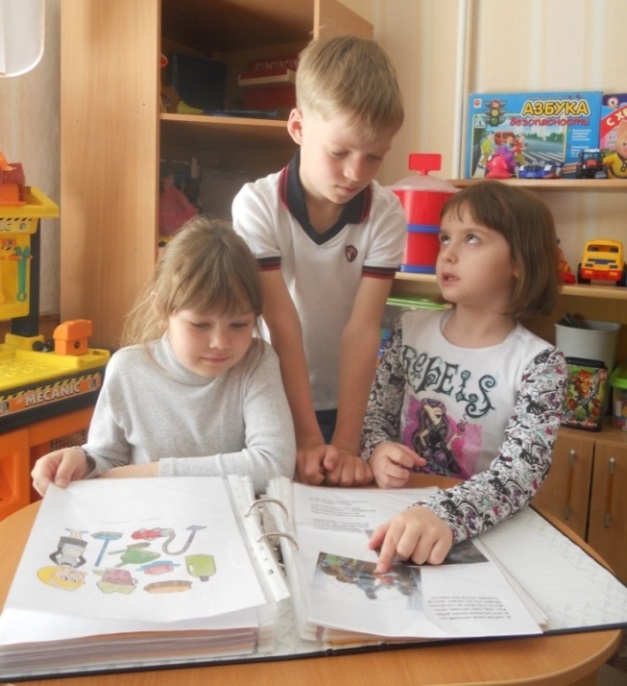 «Сторисек» - это комплект 
взаимодополняющих и взаимосвязанных 
материалов,  направленных 
на всестороннее развитие 
детей.
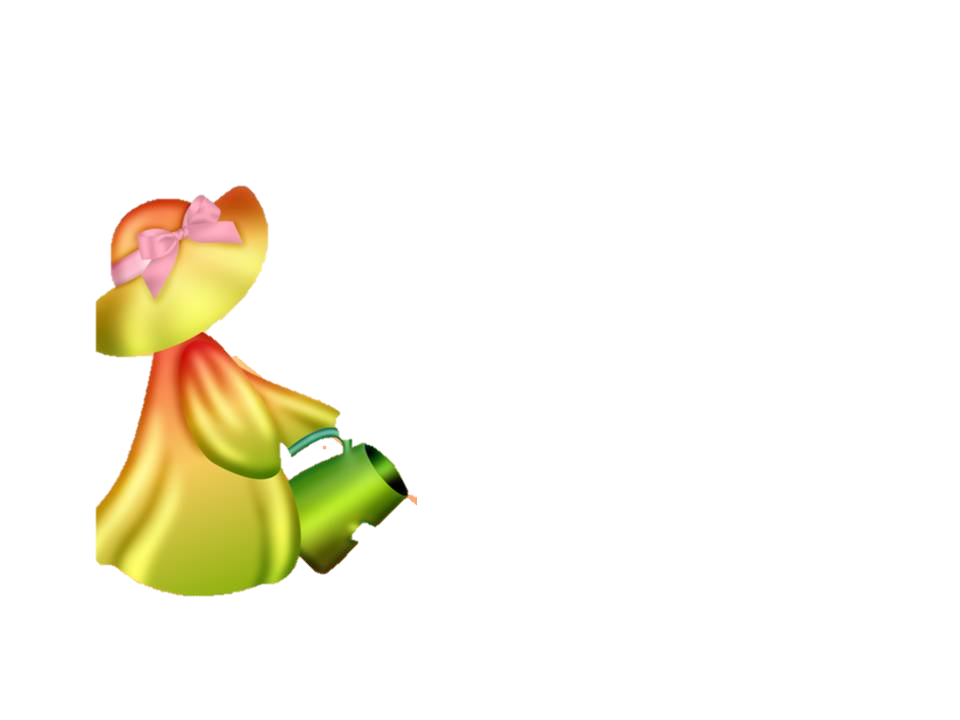 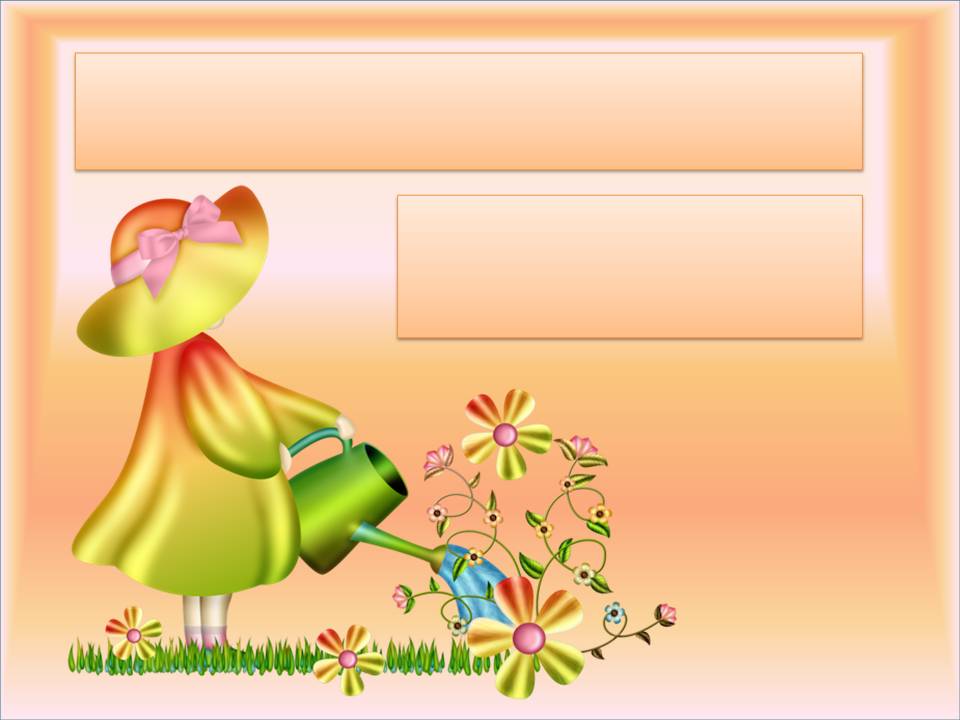 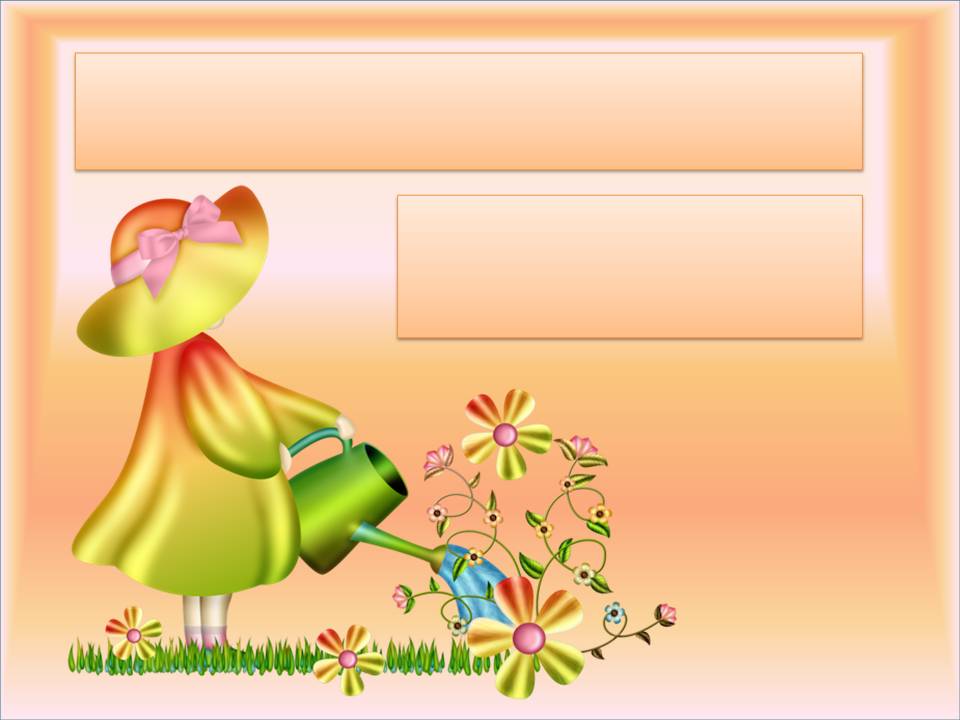 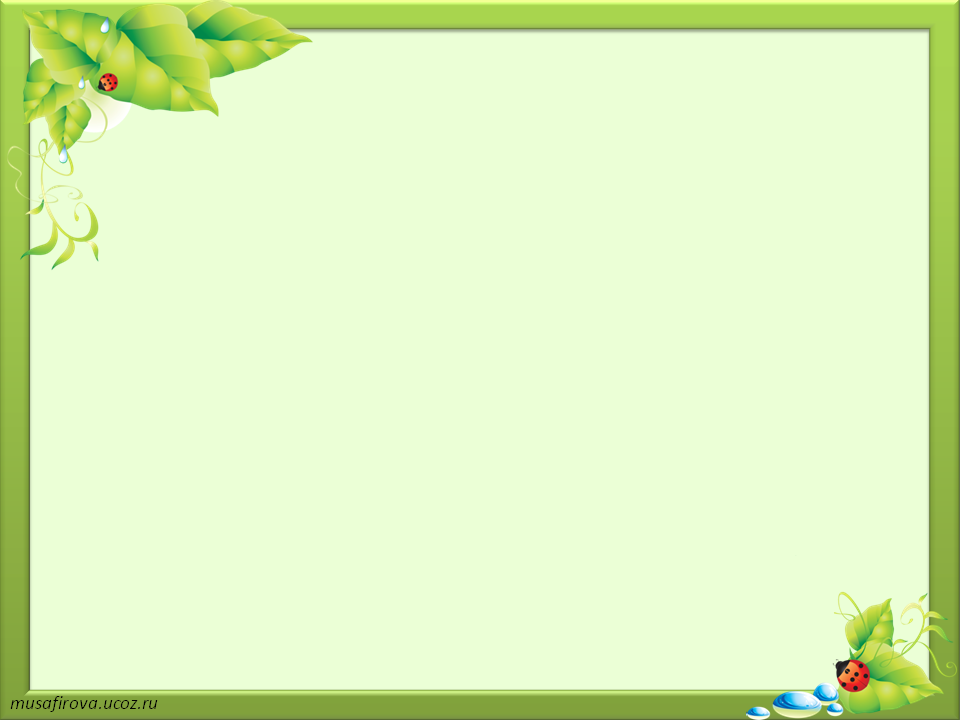 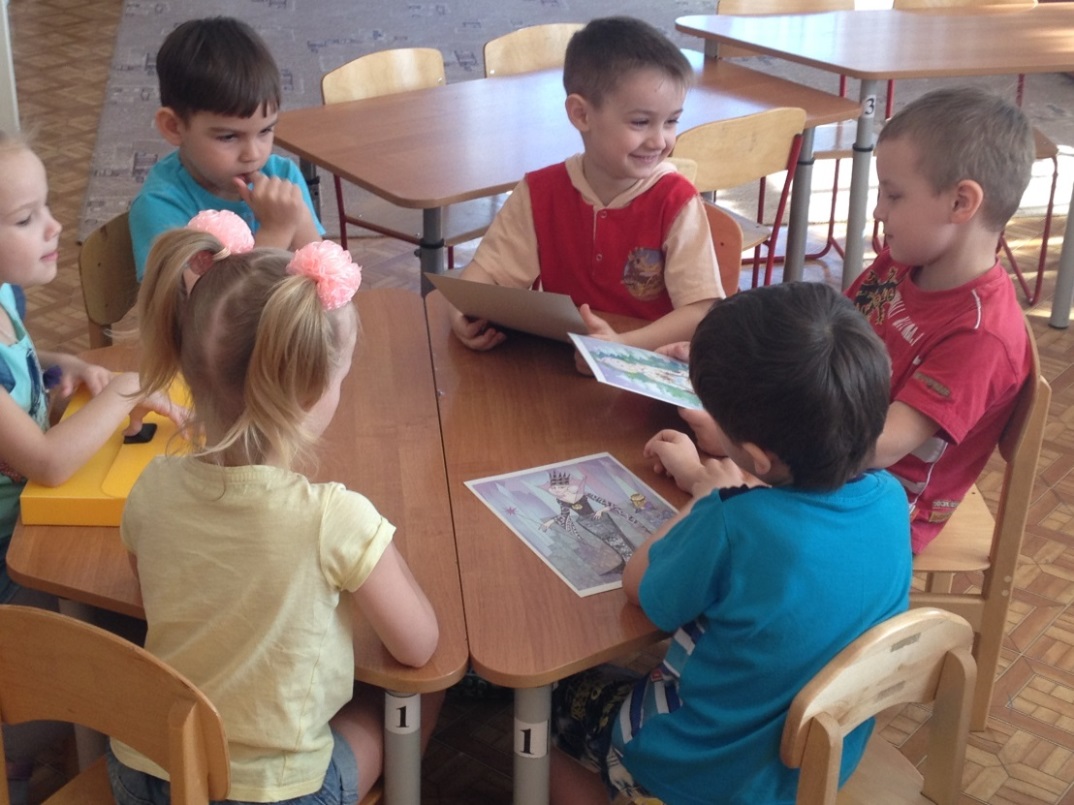 Выполнение кейс-заданий
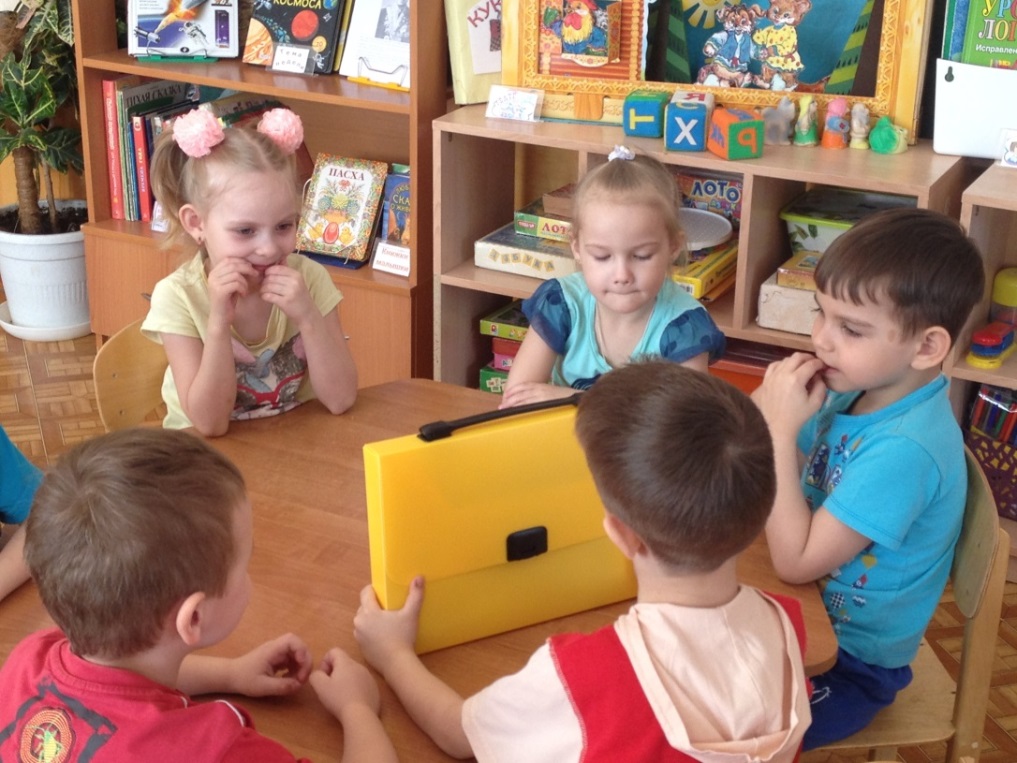 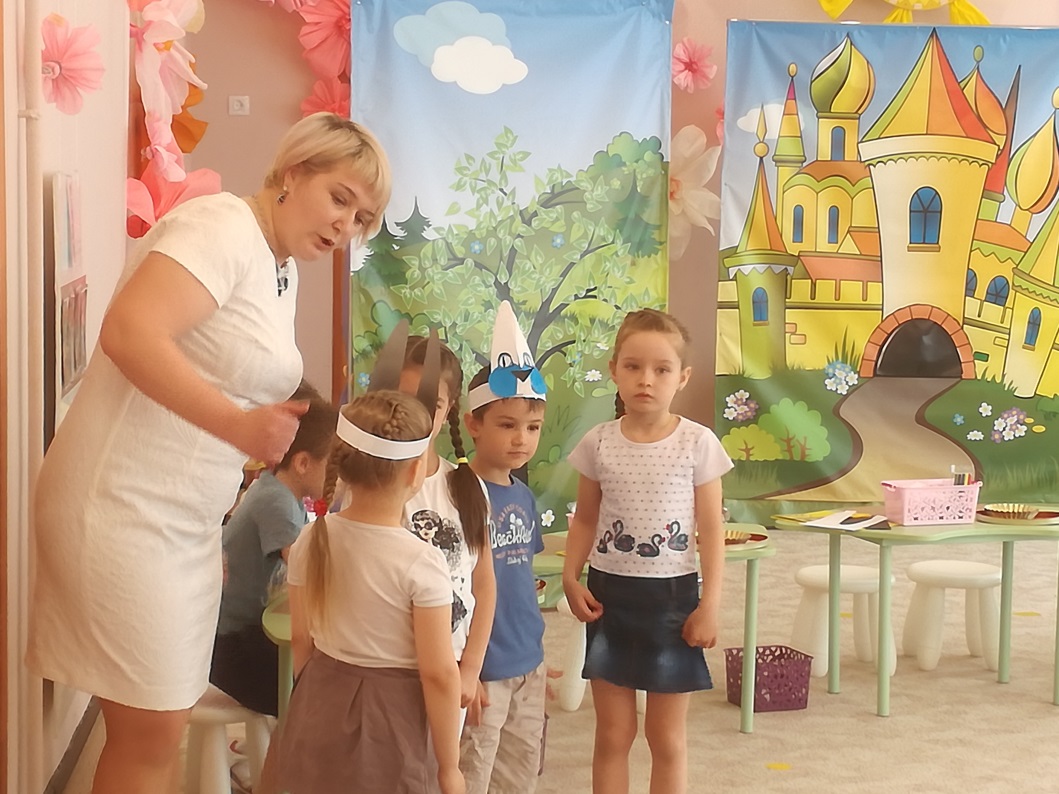 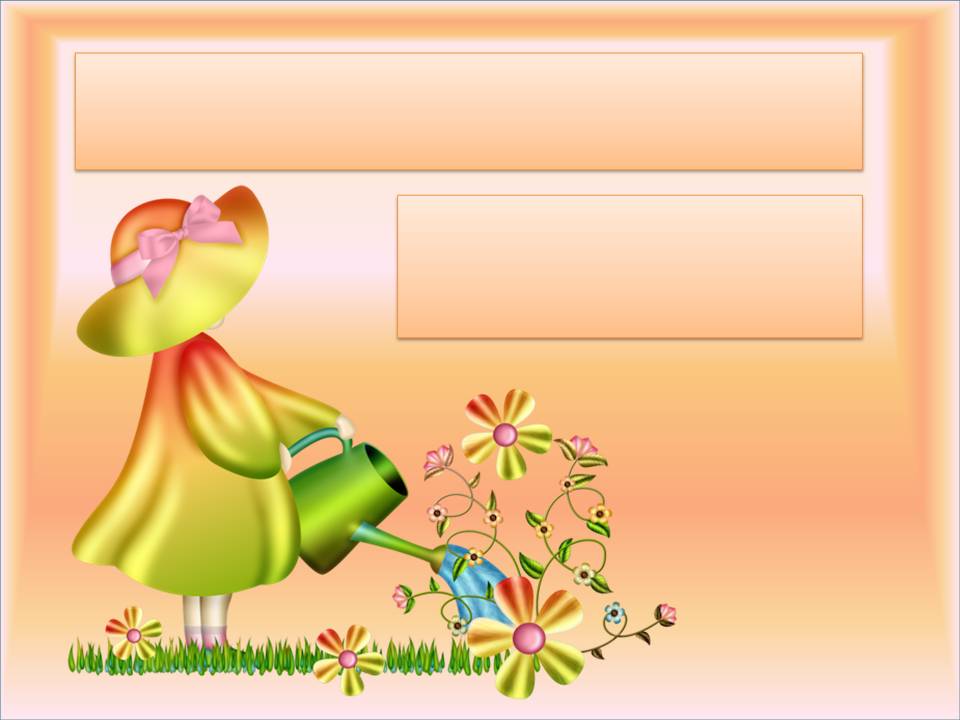 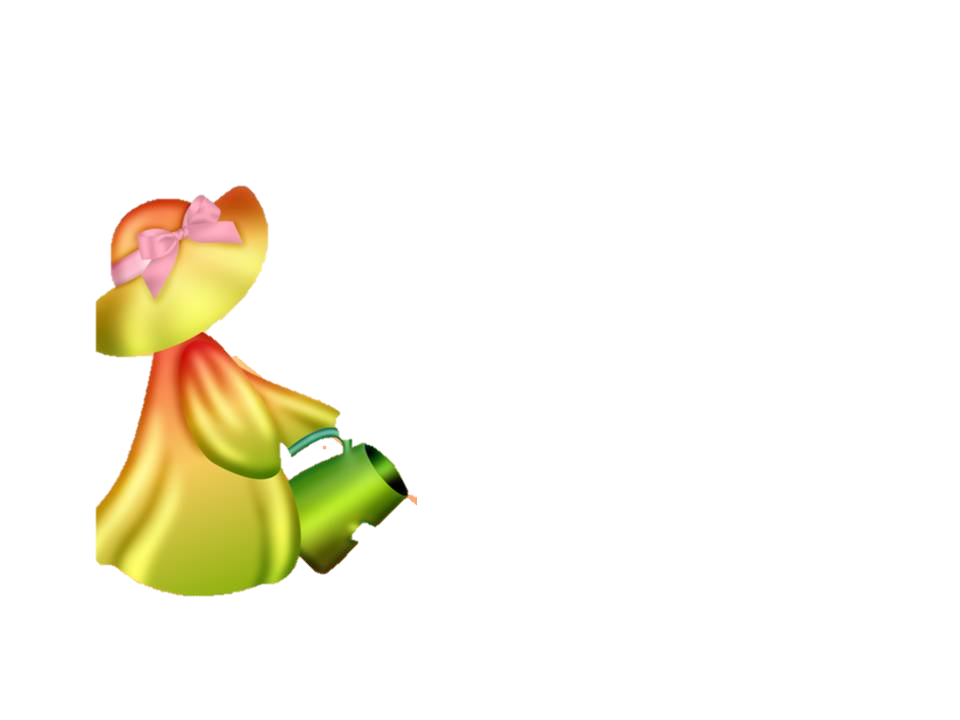 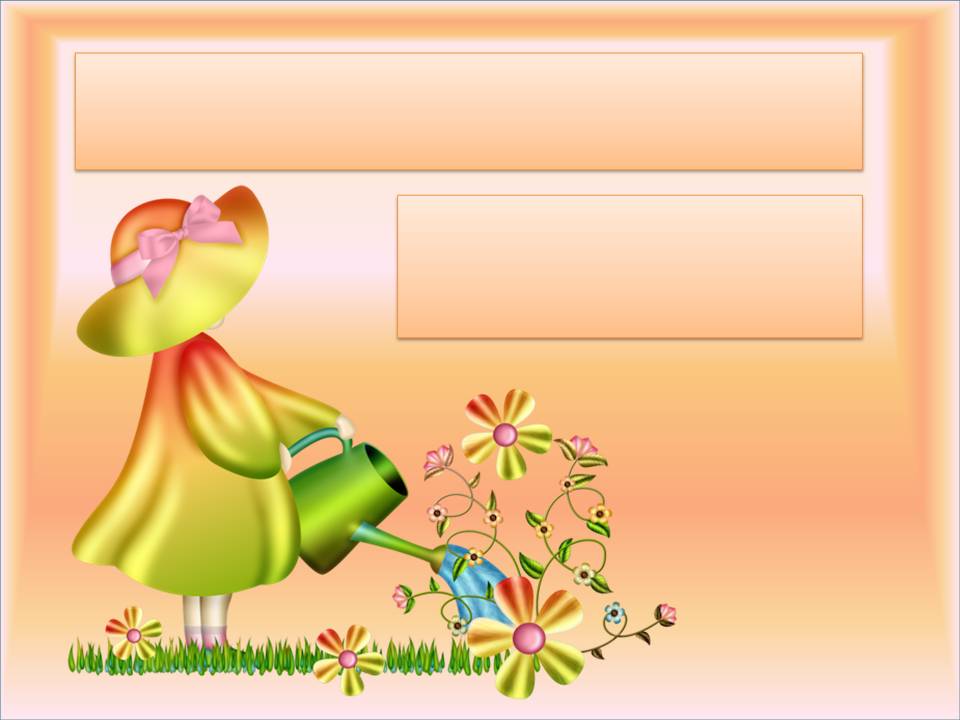 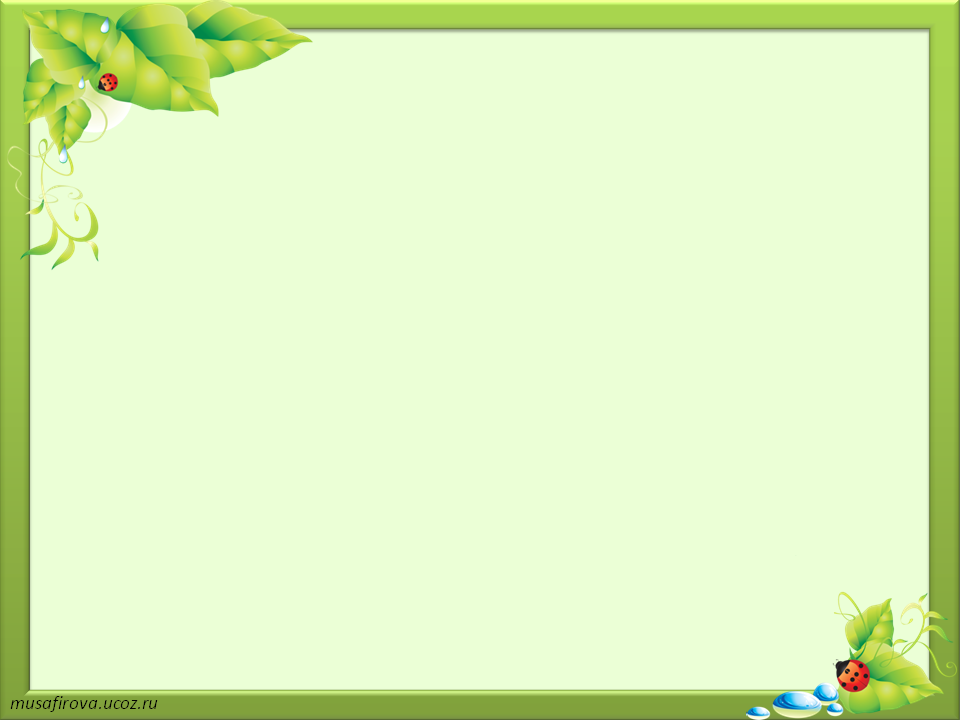 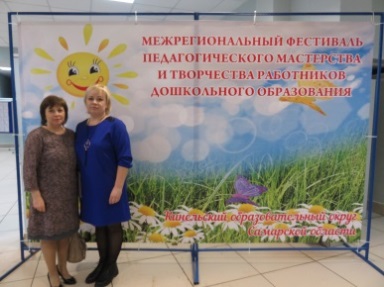 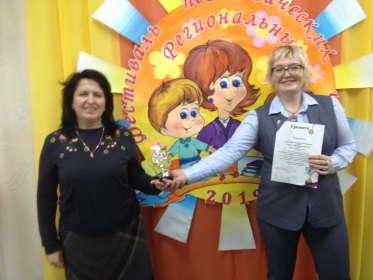 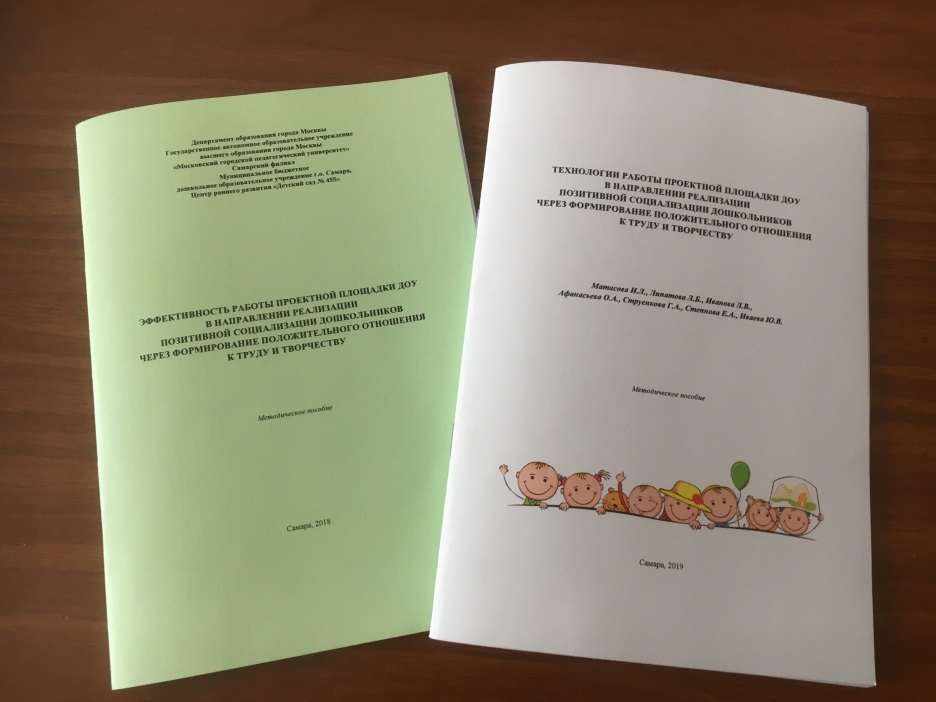 Методические пособия
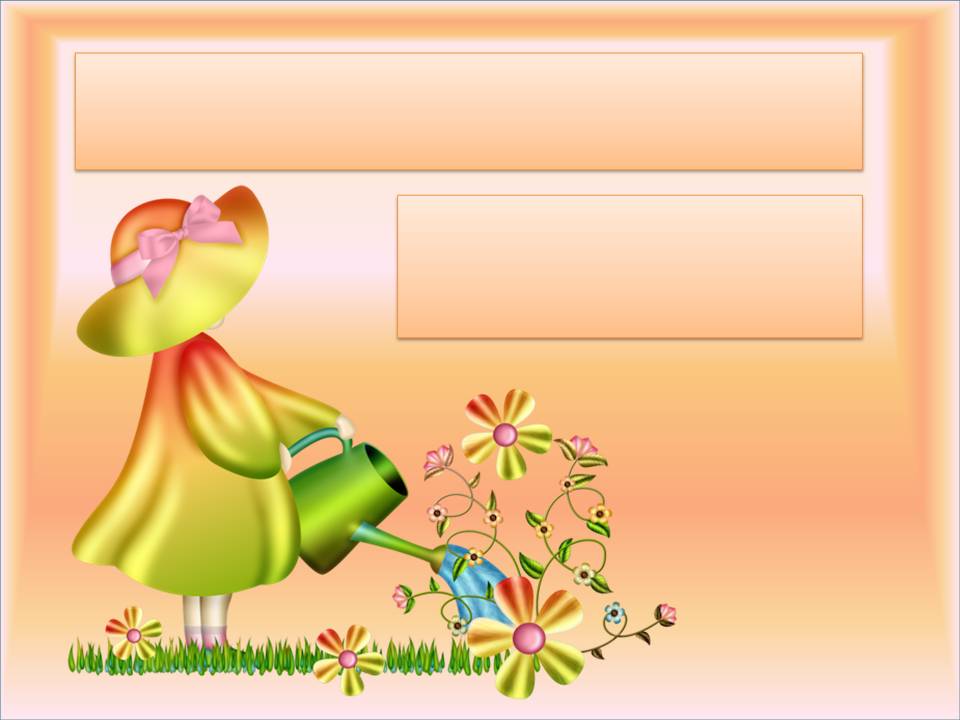 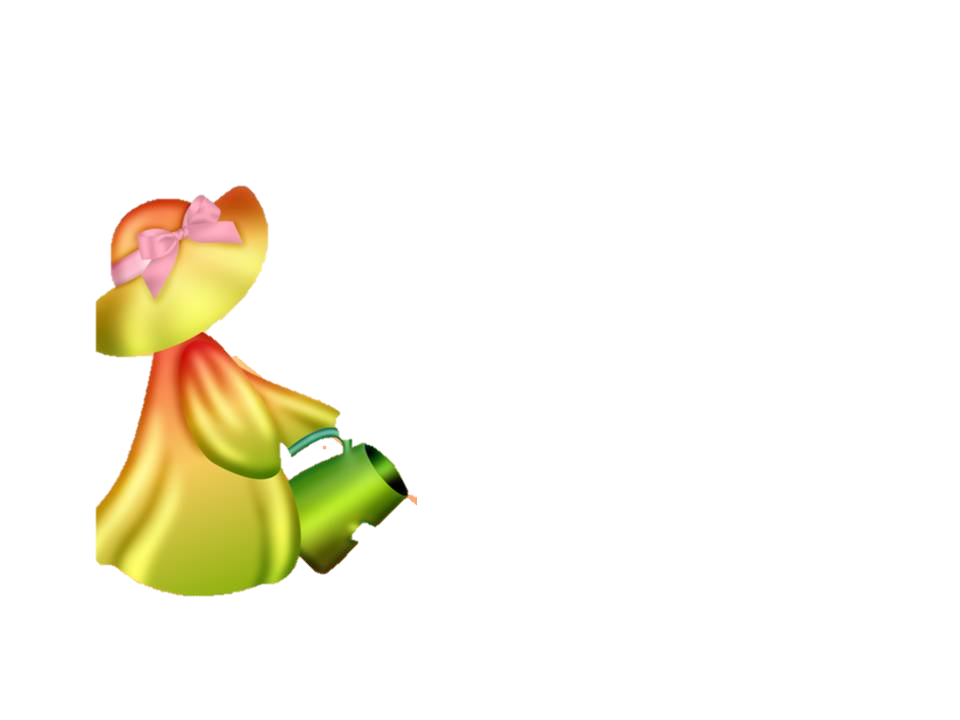 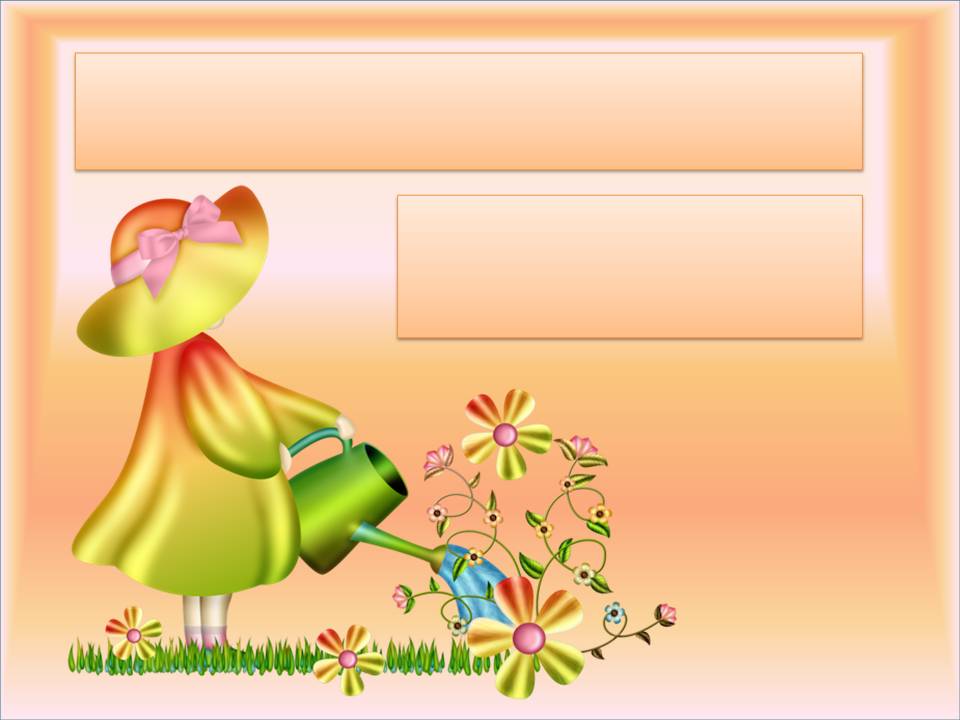 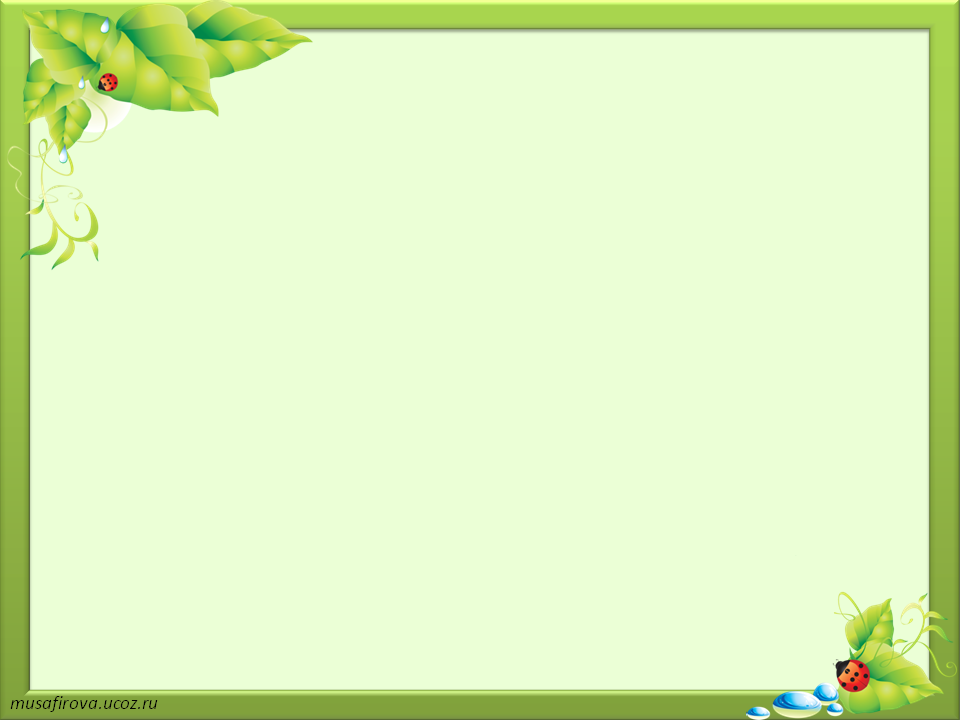 Спасибо за внимание!